Giáo viên :  TỪ THANH VI
Những cái nhìn hạn hẹp
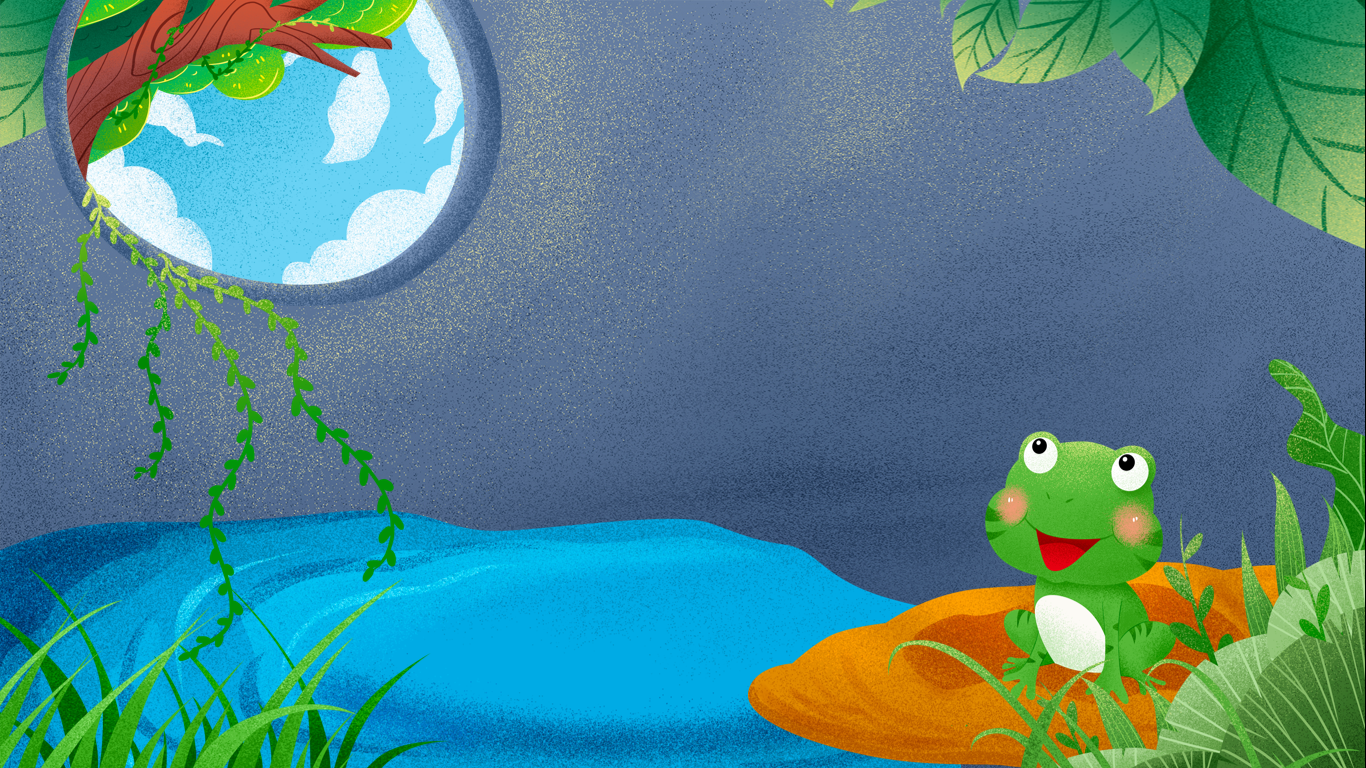 01
Hoạt động 
khởi động
Hoạt động khởi động
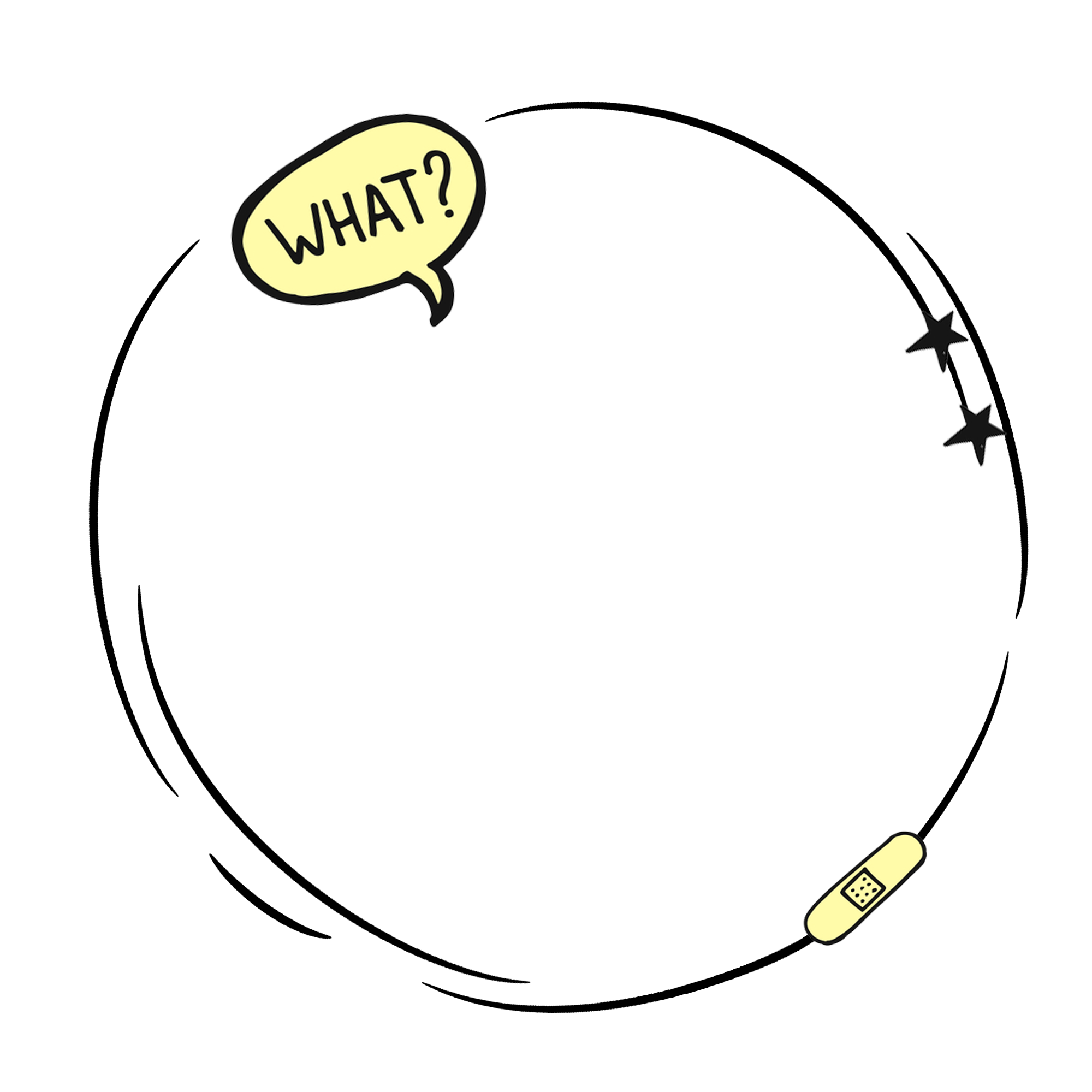 Em có suy nghĩ gì về bức ảnh sau đây.
Hoạt động khởi động
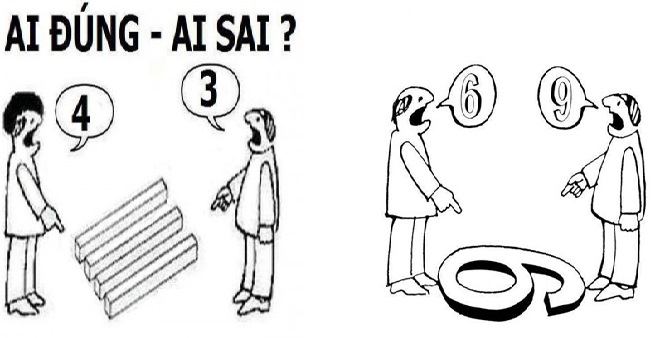 Hoạt động khởi động
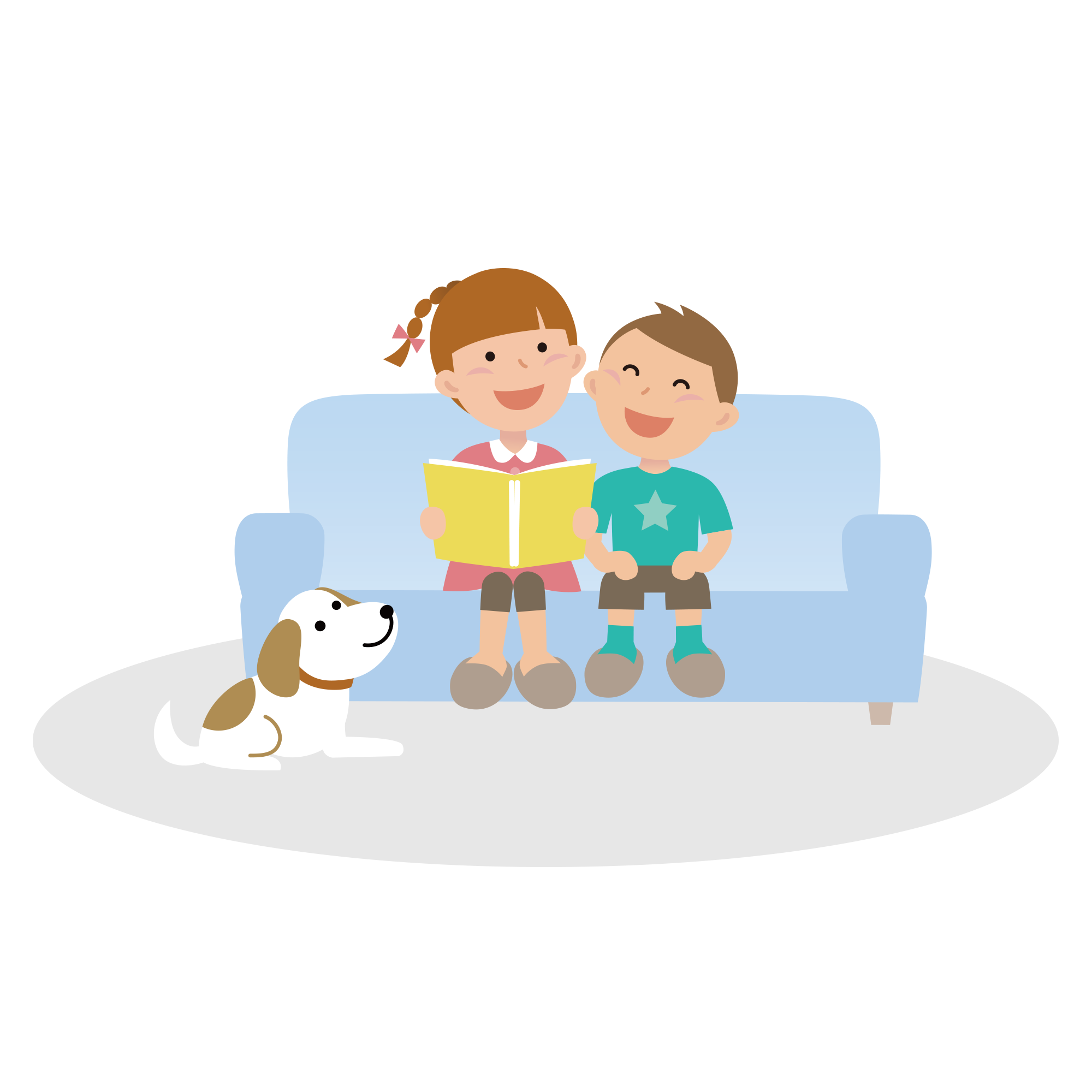 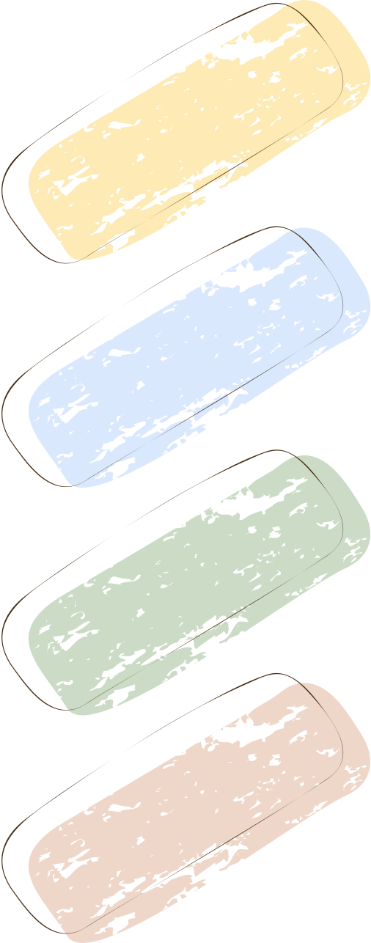 Bức vẽ ghi lại cuộc tranh luận của hai người đứng ở hai phía khác nhau. Họ sẽ không tìm được tiếng nói chung, vì ai cũng cho là mình đúng.
Hoạt động khởi động
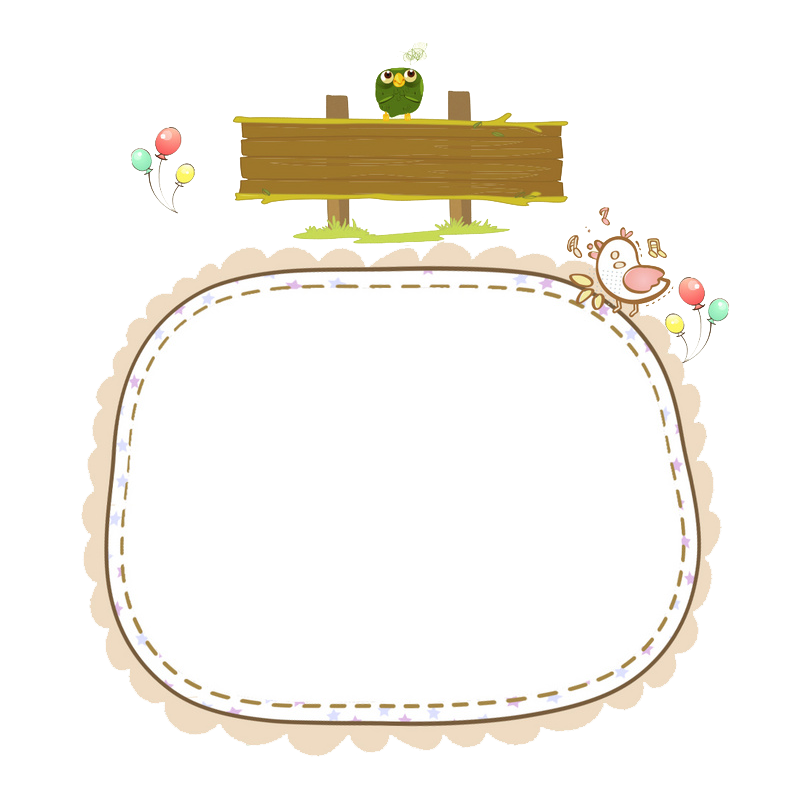 Vấn đề
Để đánh giá một sự việc một cách đúng đắn, hãy xem xét nó ở nhiều khía cạnh, nhiều góc độ.
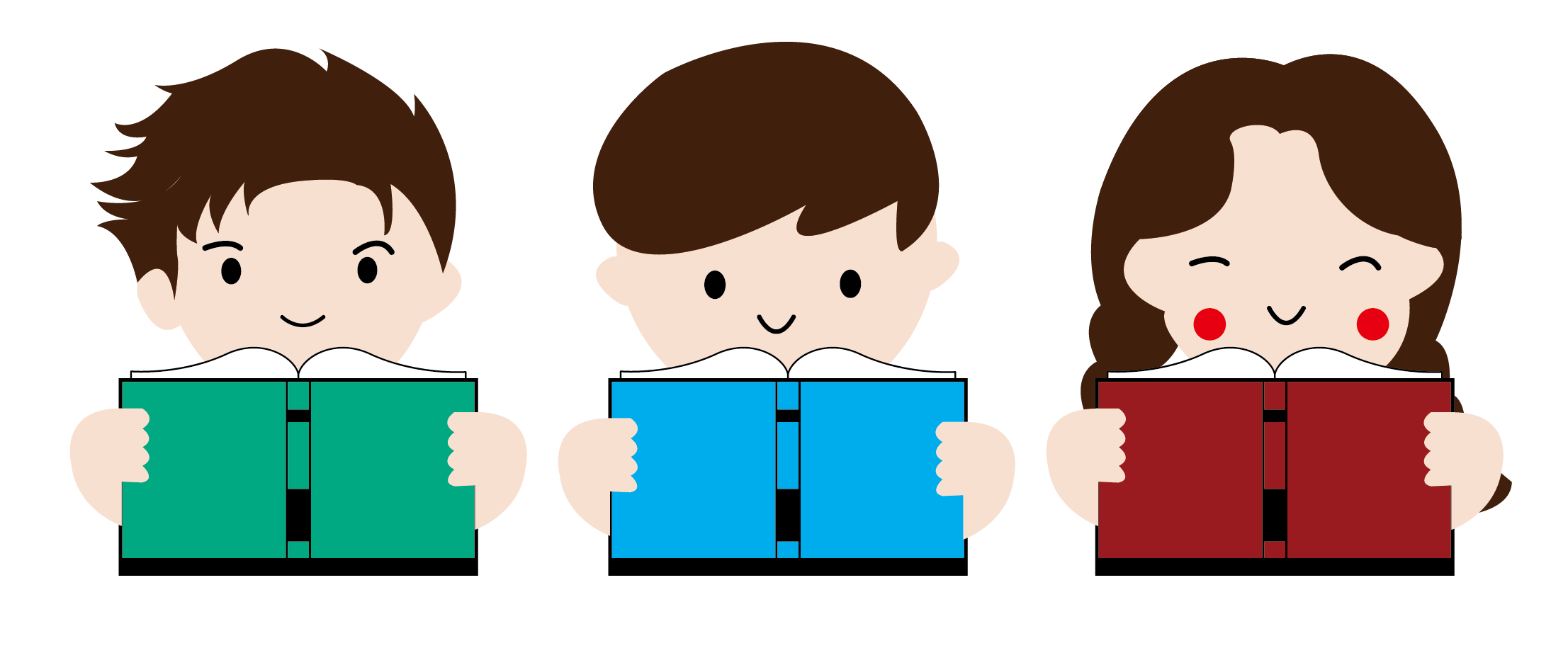 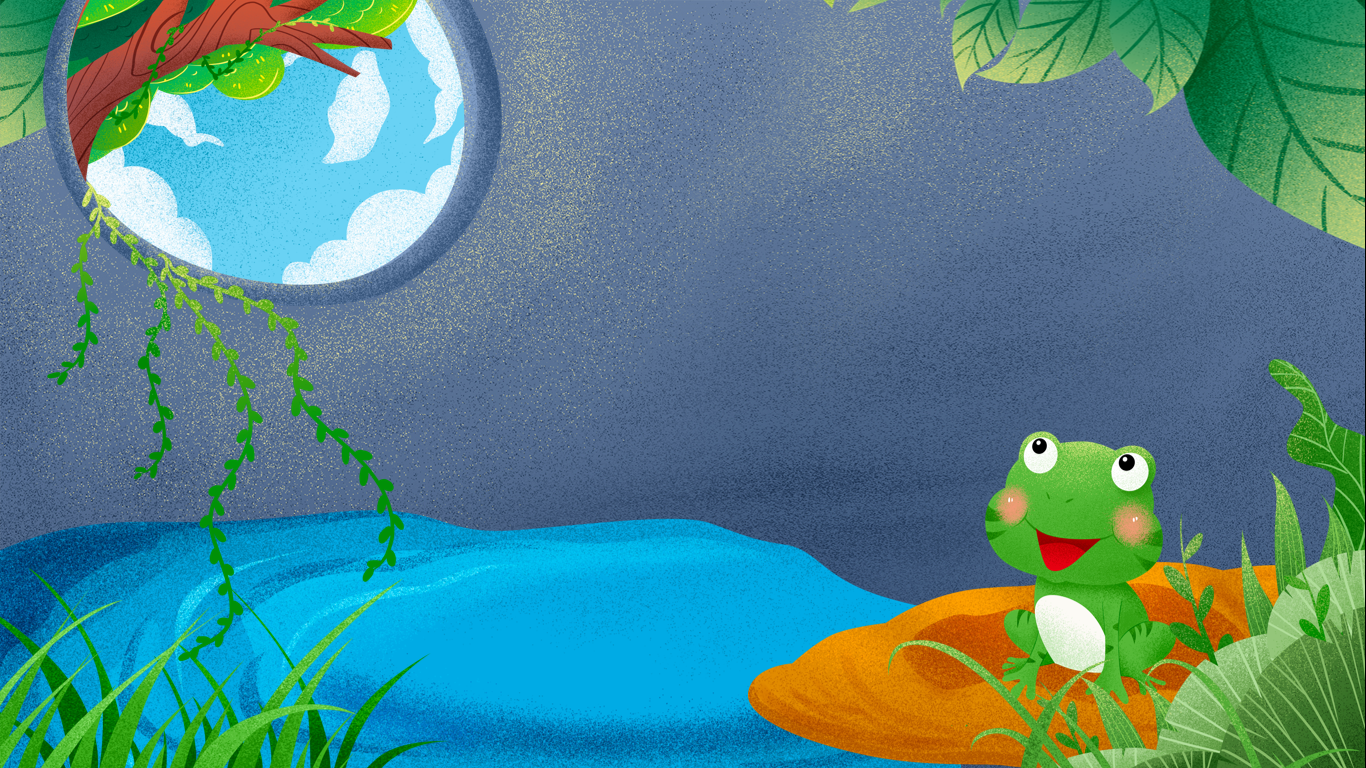 02
Hình thành 
kiến thức
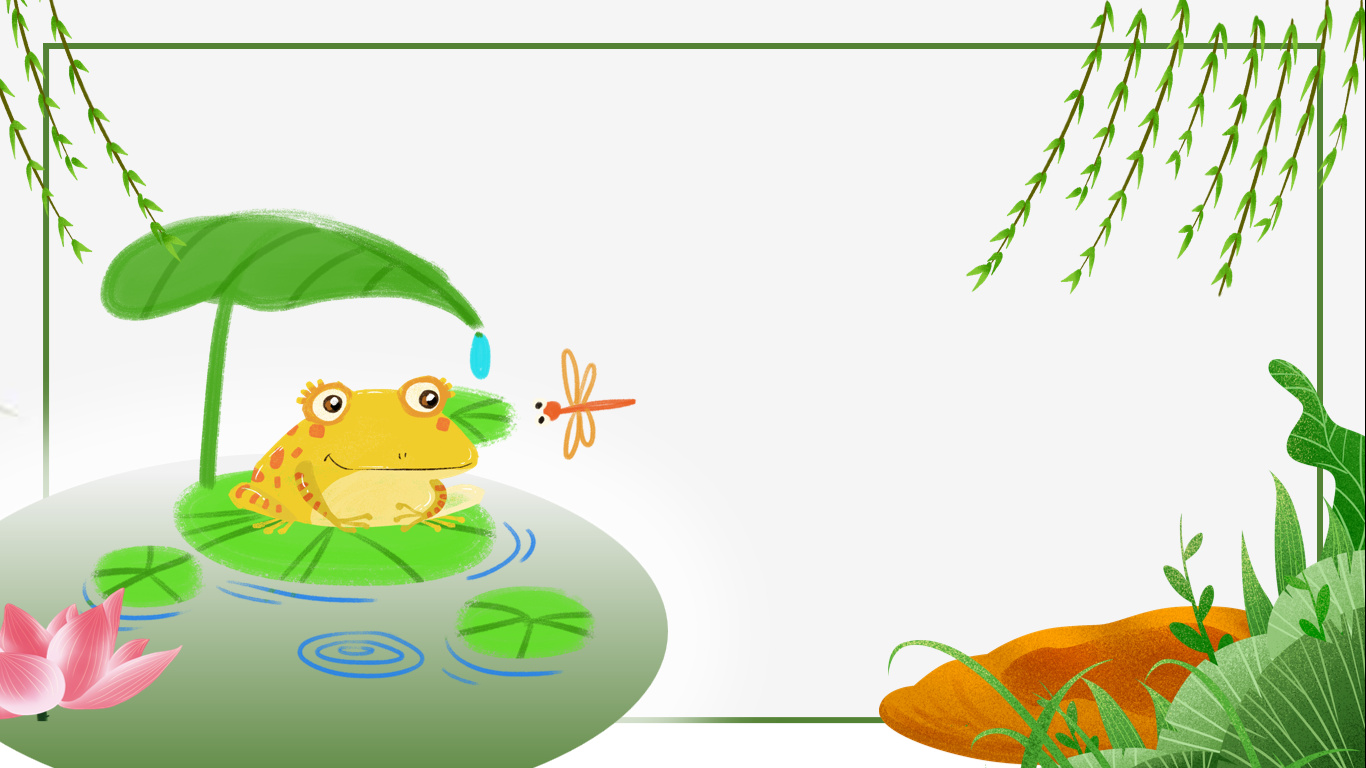 I.
Trải nghiệm cùng văn bản
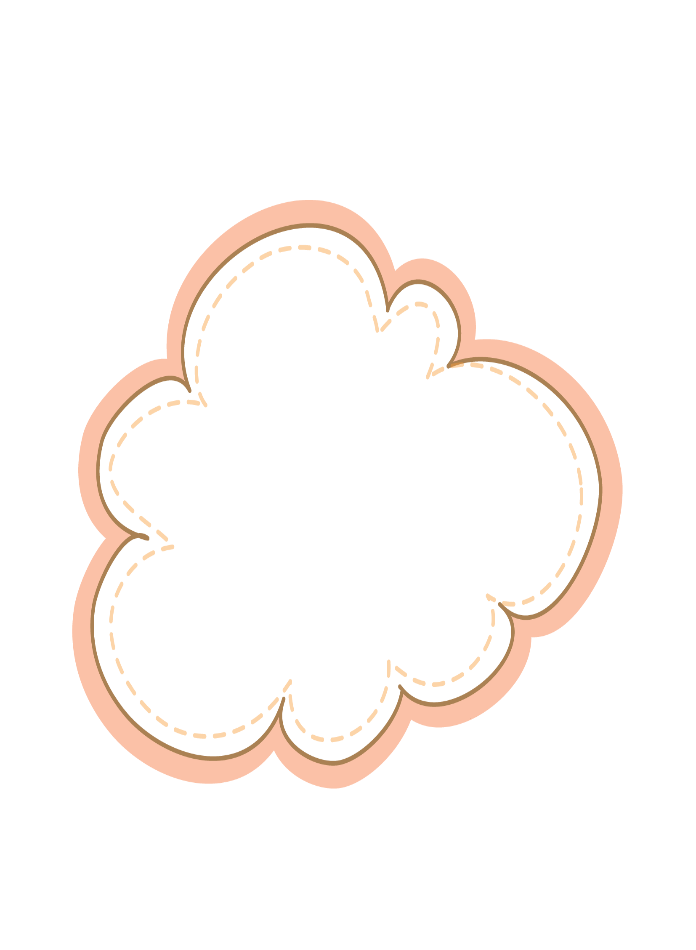 1. Đọc_______
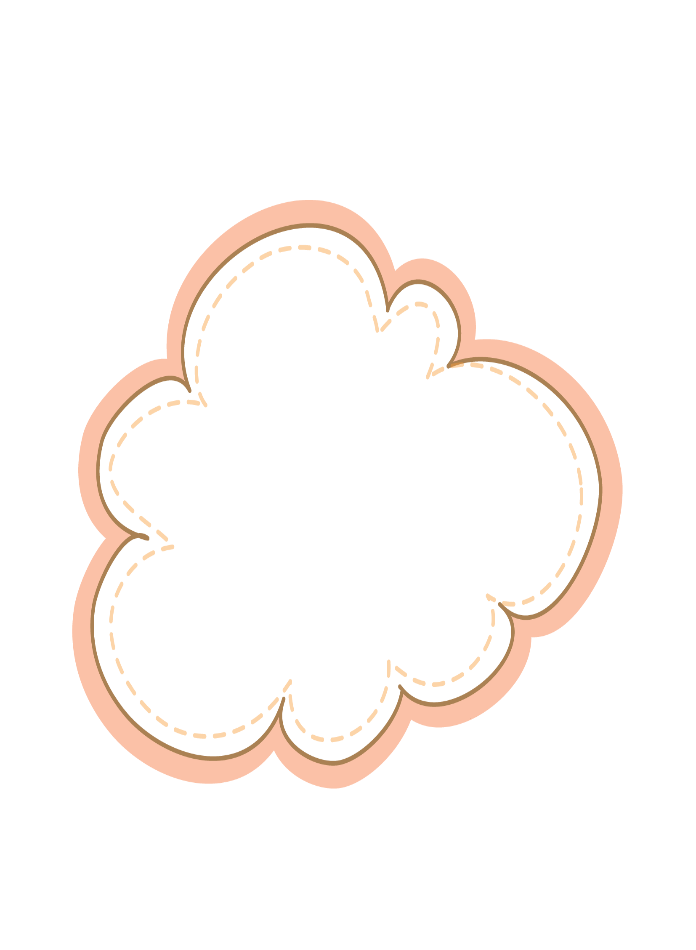 02
Lưu ý dừng đọc đúng thời điểm để trả lời các câu hỏi trong hộp chỉ dẫn
01
Hs lần lượt đọc từng truyện
2. Chú thích__
Đòn càn
Chúa tể
Quạt thóc
Thầy bói
Chổi sể
Sun sun
Tua tủa
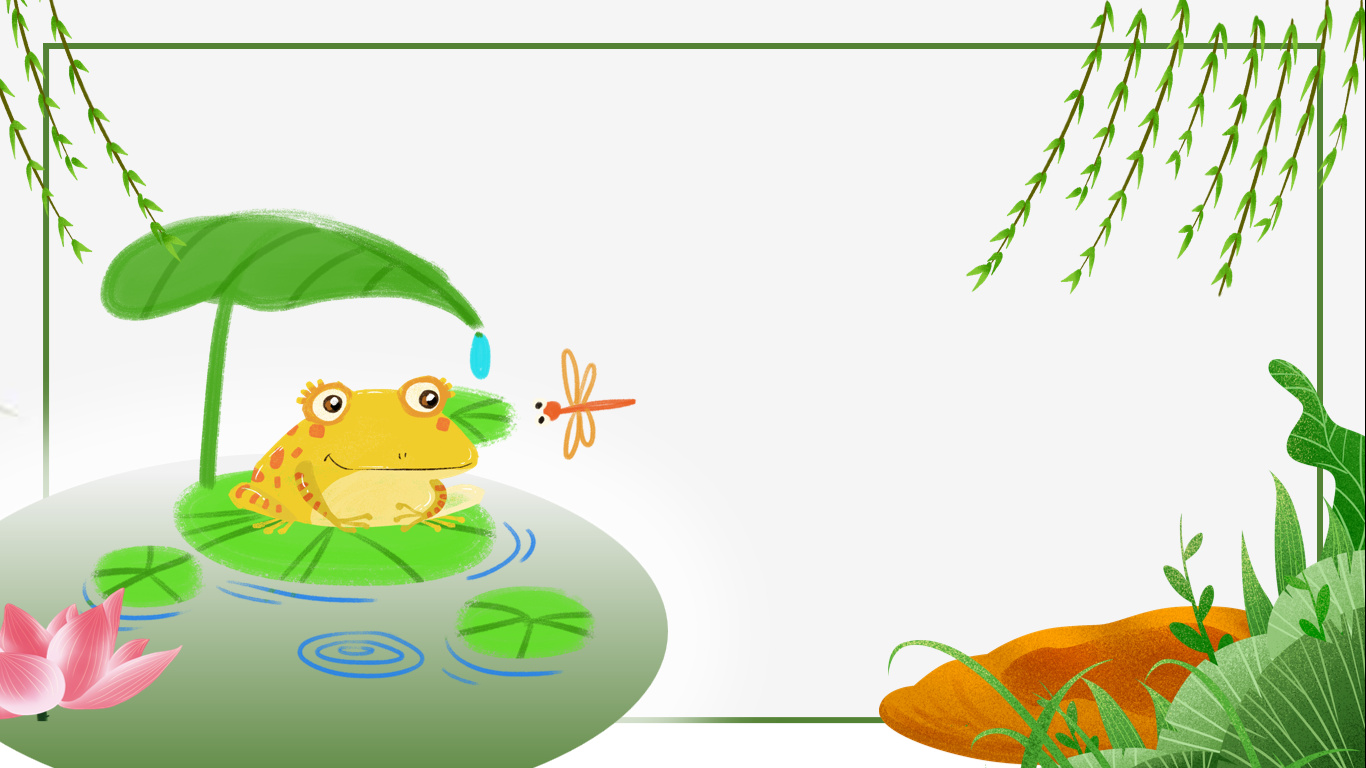 II.
Suy ngẫm và phản hồi
1. Tóm tắt truyện và xác định đề tài_
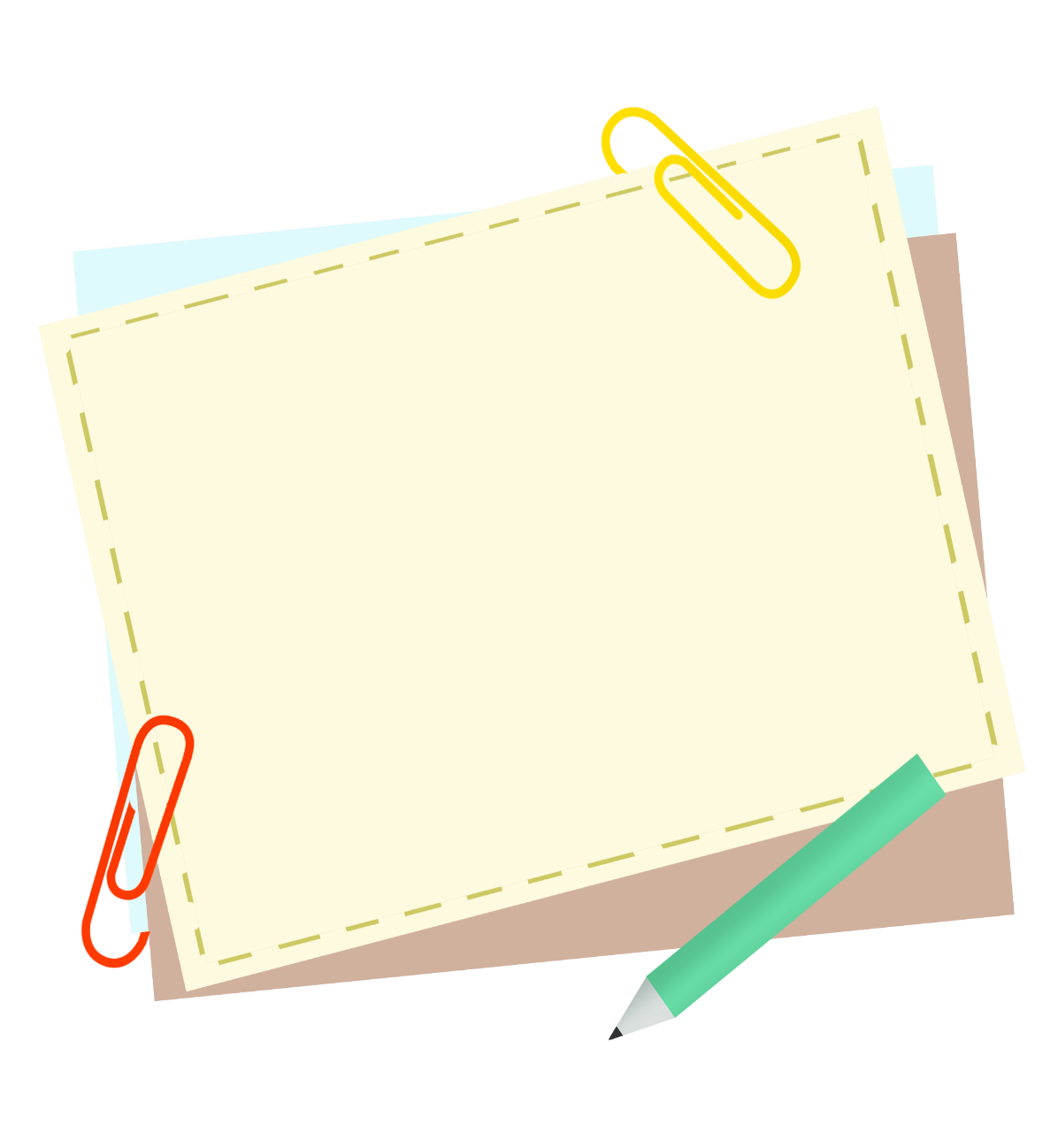 Hs làm việc nhóm đôi hoàn thành PHT số 1
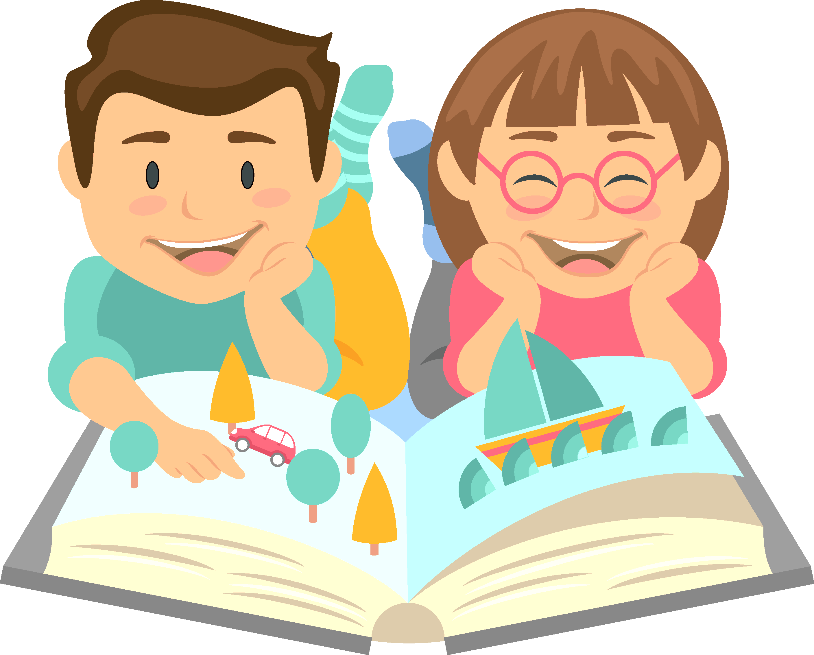 1. Tóm tắt truyện và xác định đề tài
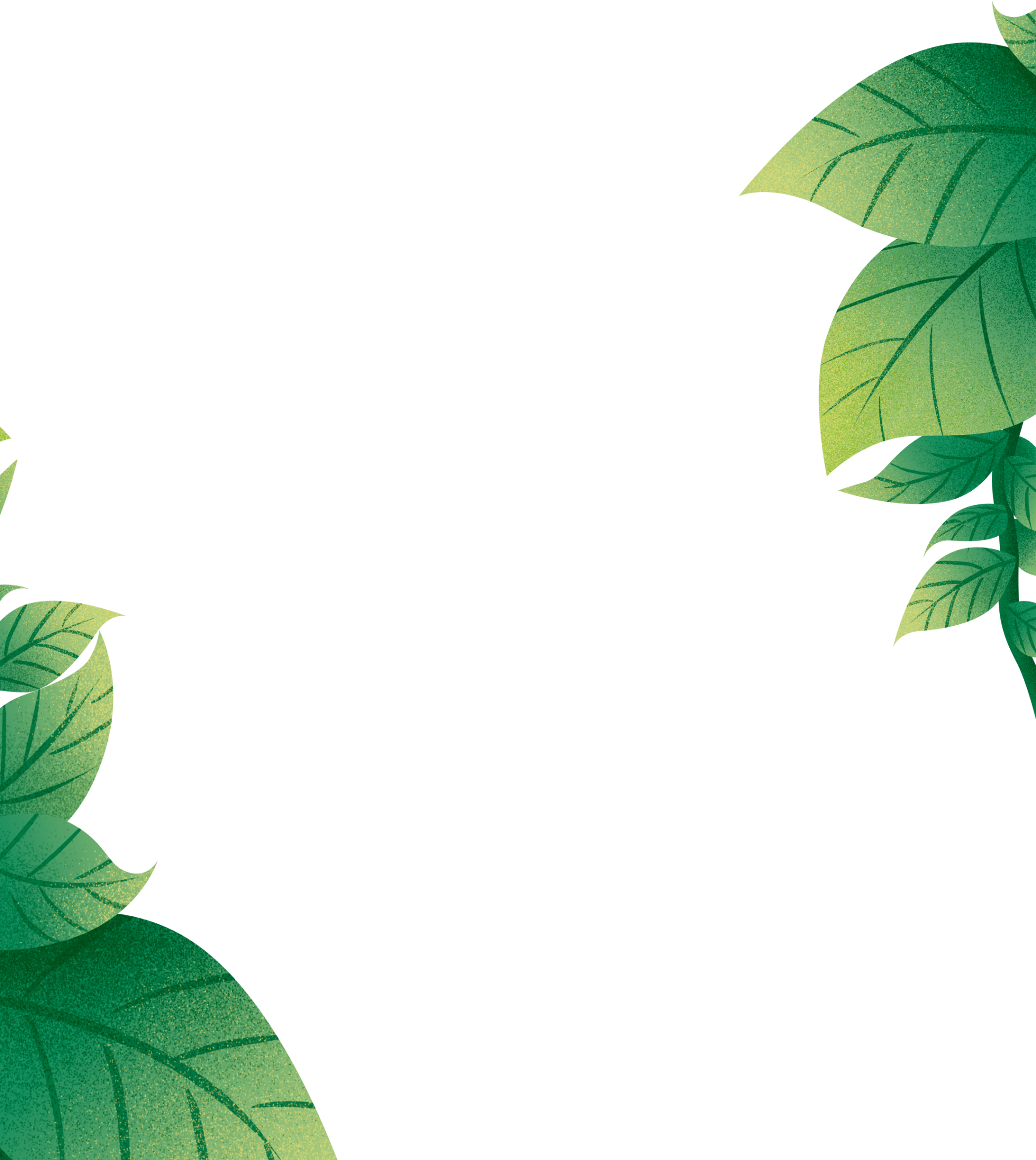 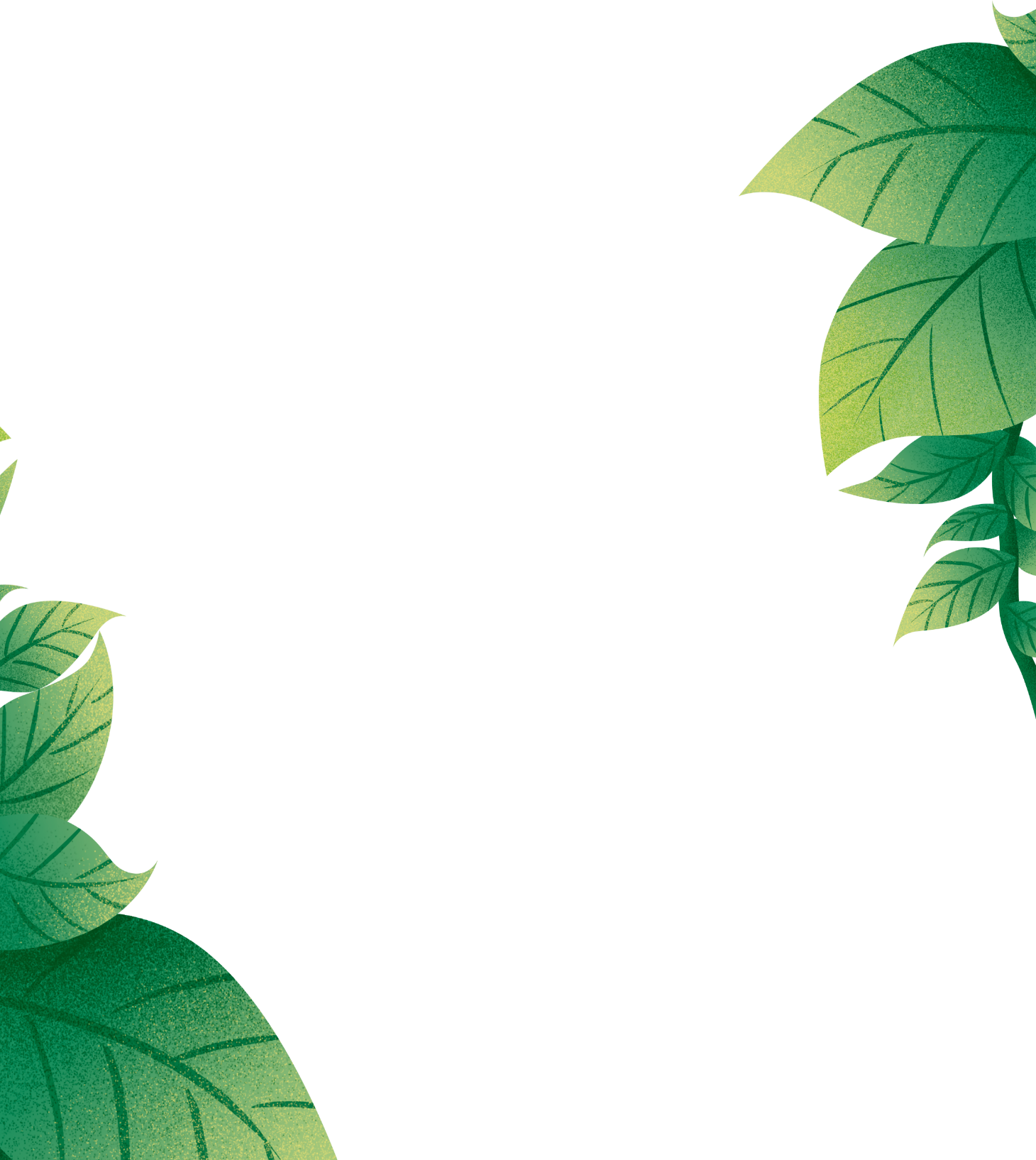 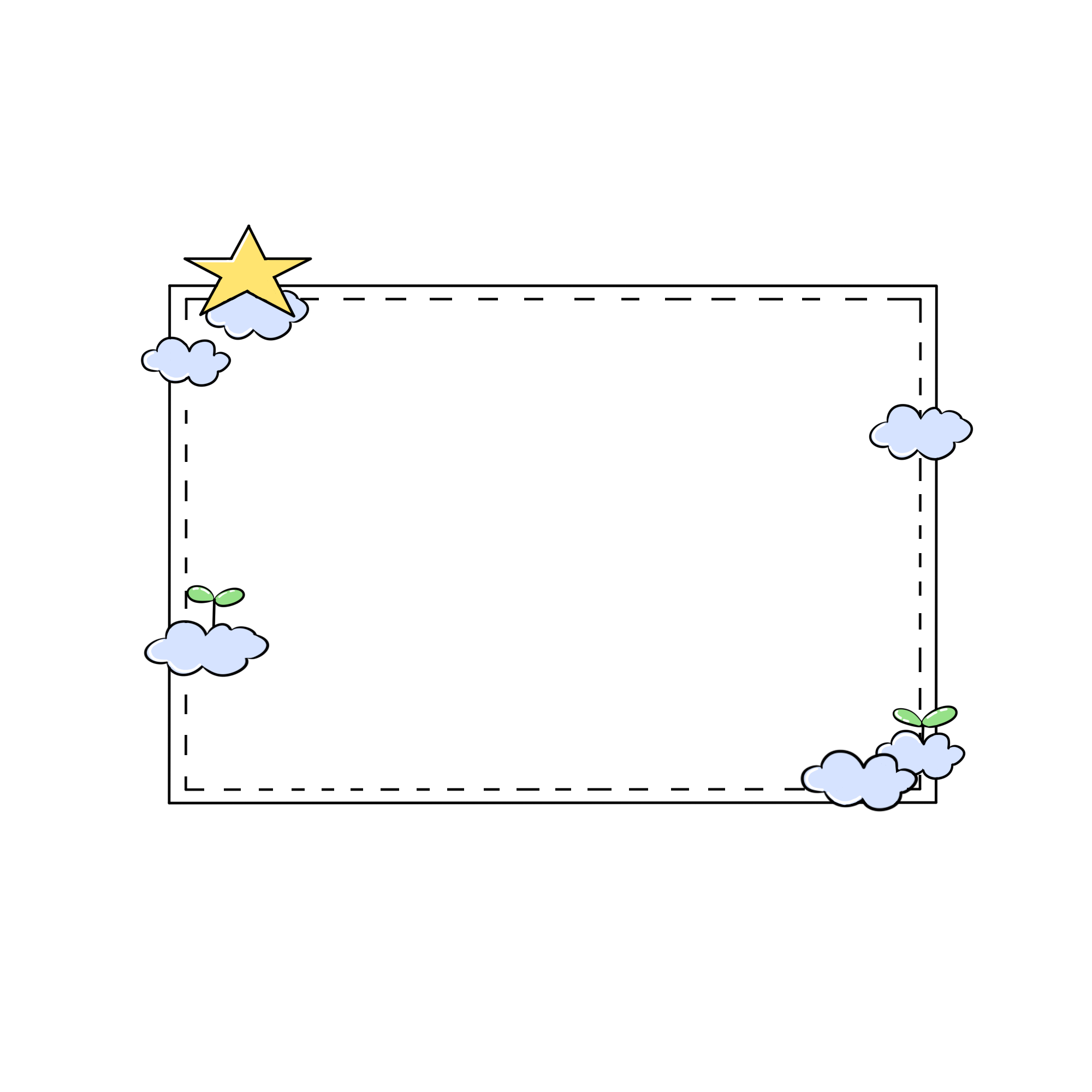 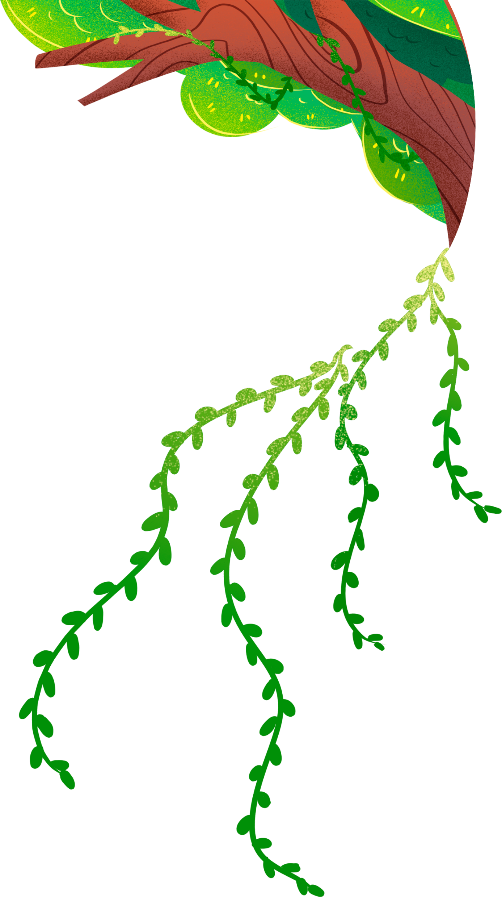 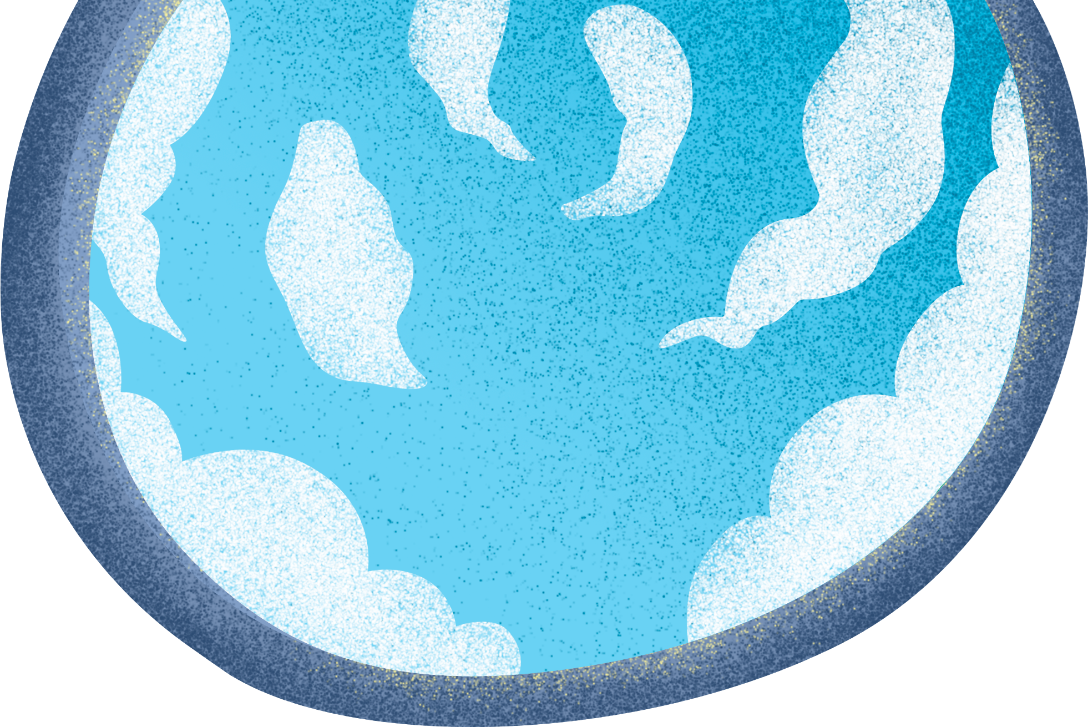 Tóm tắt truyện
Ếch ngồi đáy giếng: Có một con ếch sống lâu ngày trong một cái giếng, xung quanh chỉ có nhái, cua, ốc, chúng rất sợ tiếng kêu của ếch. Ếch tưởng mình oai như vị chúa tể và coi trời bé bằng cái vung. Năm trời mưa to khiến nước mưa ngập giếng và đưa ếch ra ngoài, quen thói cũ ếch đi lại nghênh ngang đã bị một con trâu đi ngang dẫm bẹp.
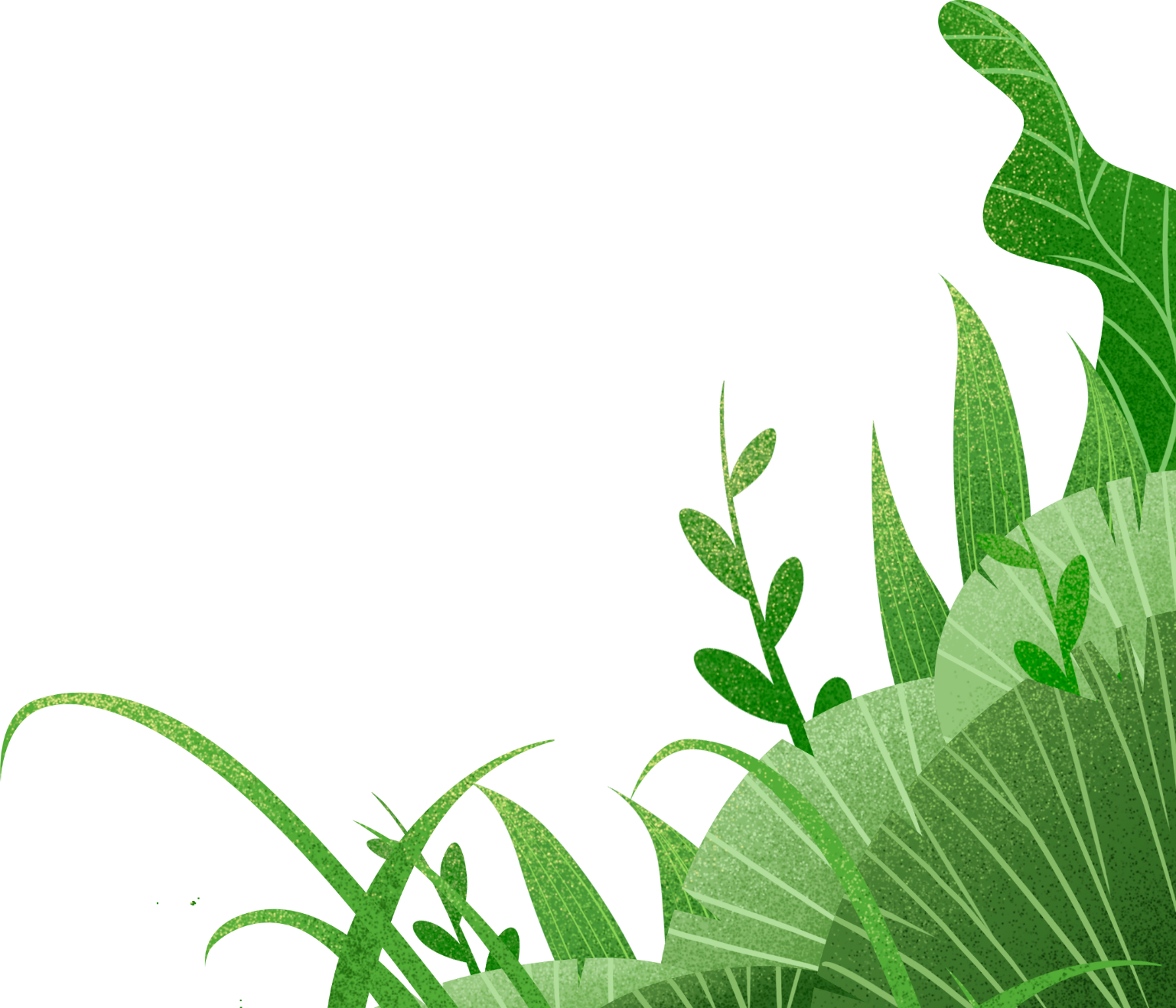 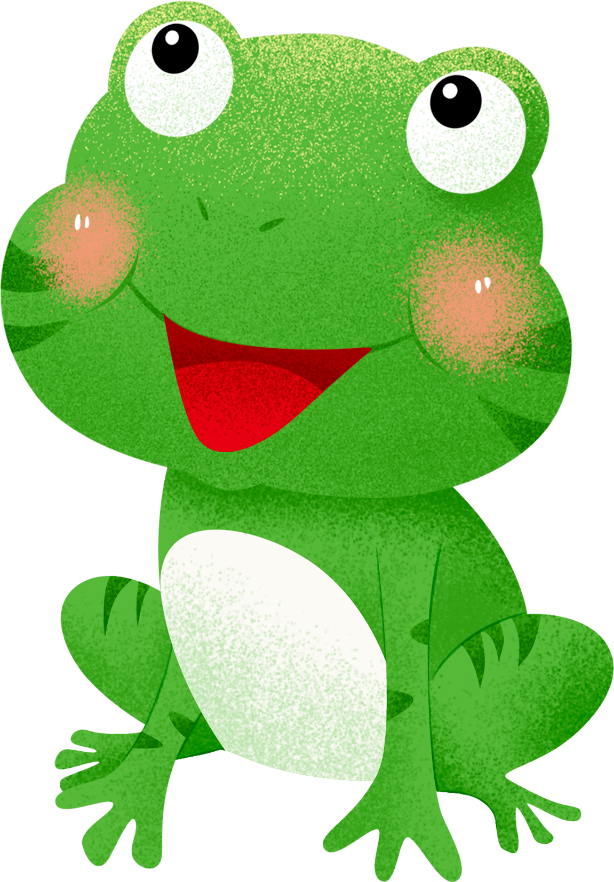 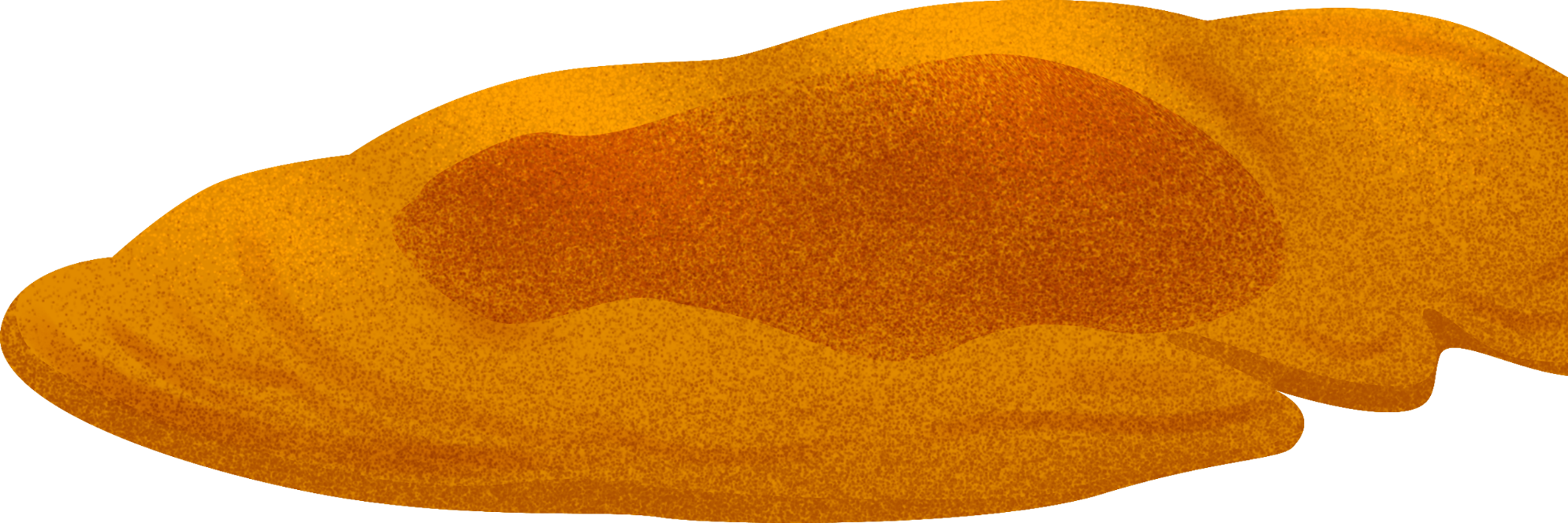 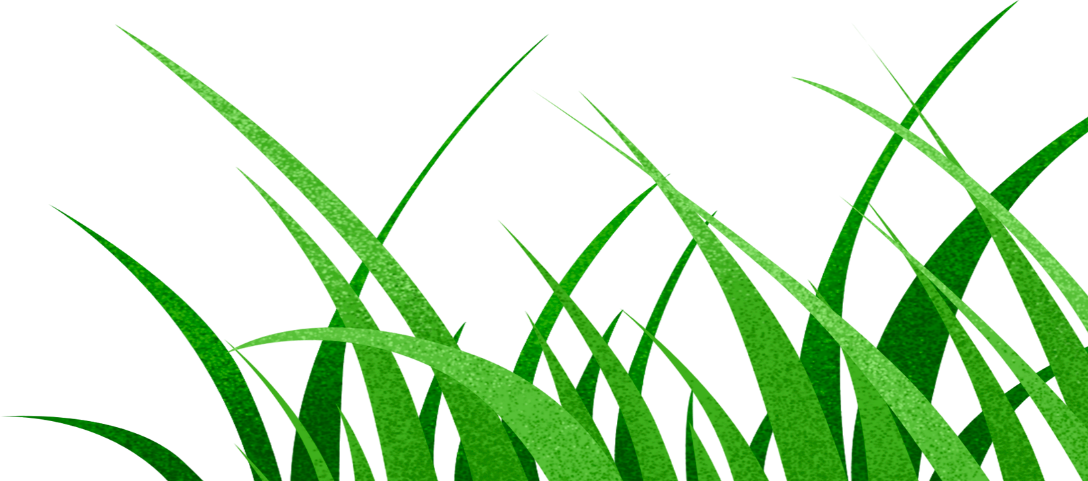 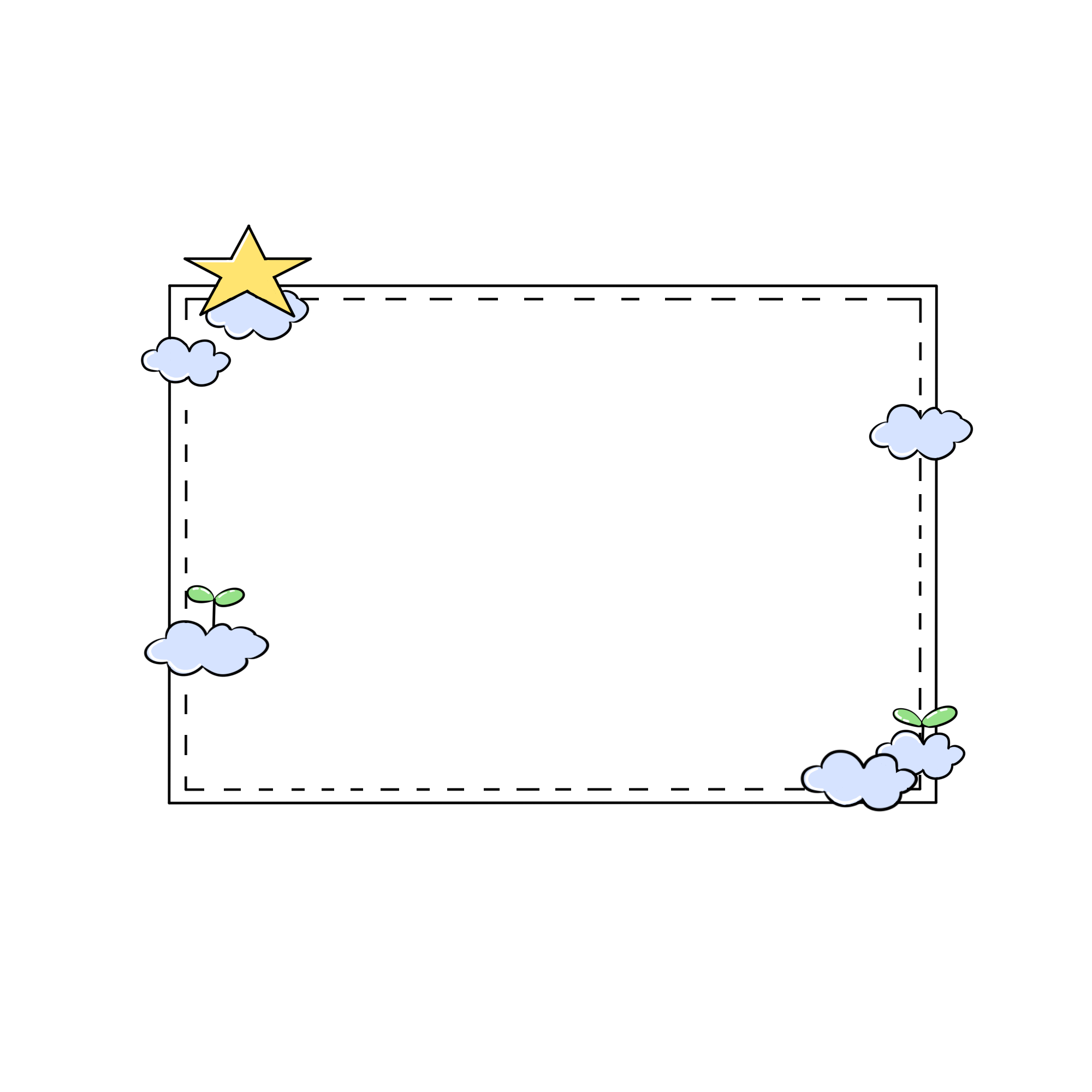 Tóm tắt truyện
Thầy bói xem voi: Năm ông thầy bói mù góp tiền biếu người quan voi để cho xem con voi có hình thù thế nào. Mỗi ông sờ một bộ phận của voi. Ông sờ vòi bảo con voi sun sun như con đỉa; ông sờ ngà bảo con voi chần chẫn như cái đòn càn; ông sờ tai bảo con voi như cái quạt thóc; ông sờ chân nói con voi như cái cột đình; ông sờ đuôi lại bảo con voi tun tủn như các chổi sể cùn. Năm ông cãi nhau rồi đánh nhau toác đầu chảy máu.
Đề tài hai văn bản
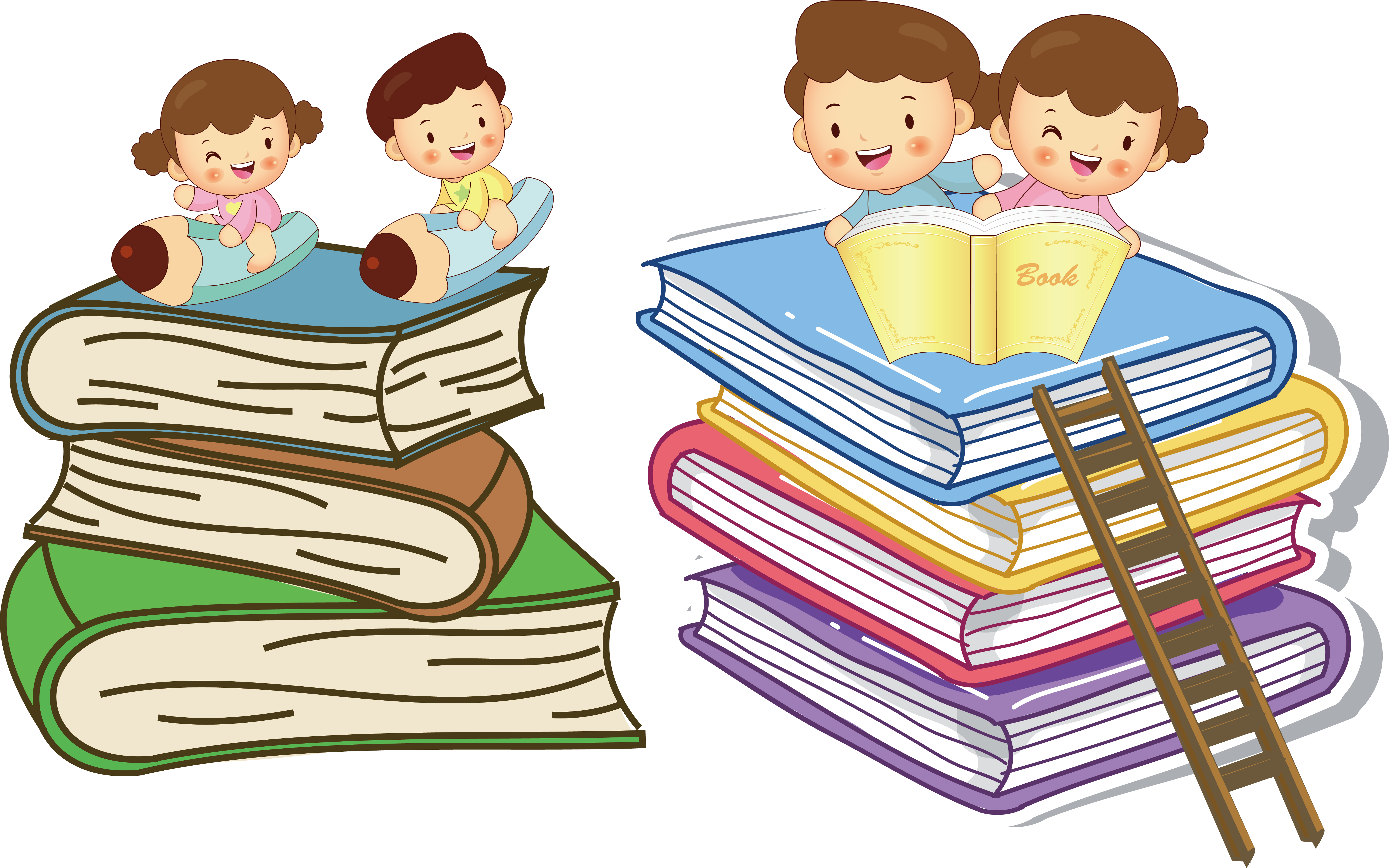 Ếch ngồi đáy giếng: tính tự cao, tự đại có thể làm hại bản thân.
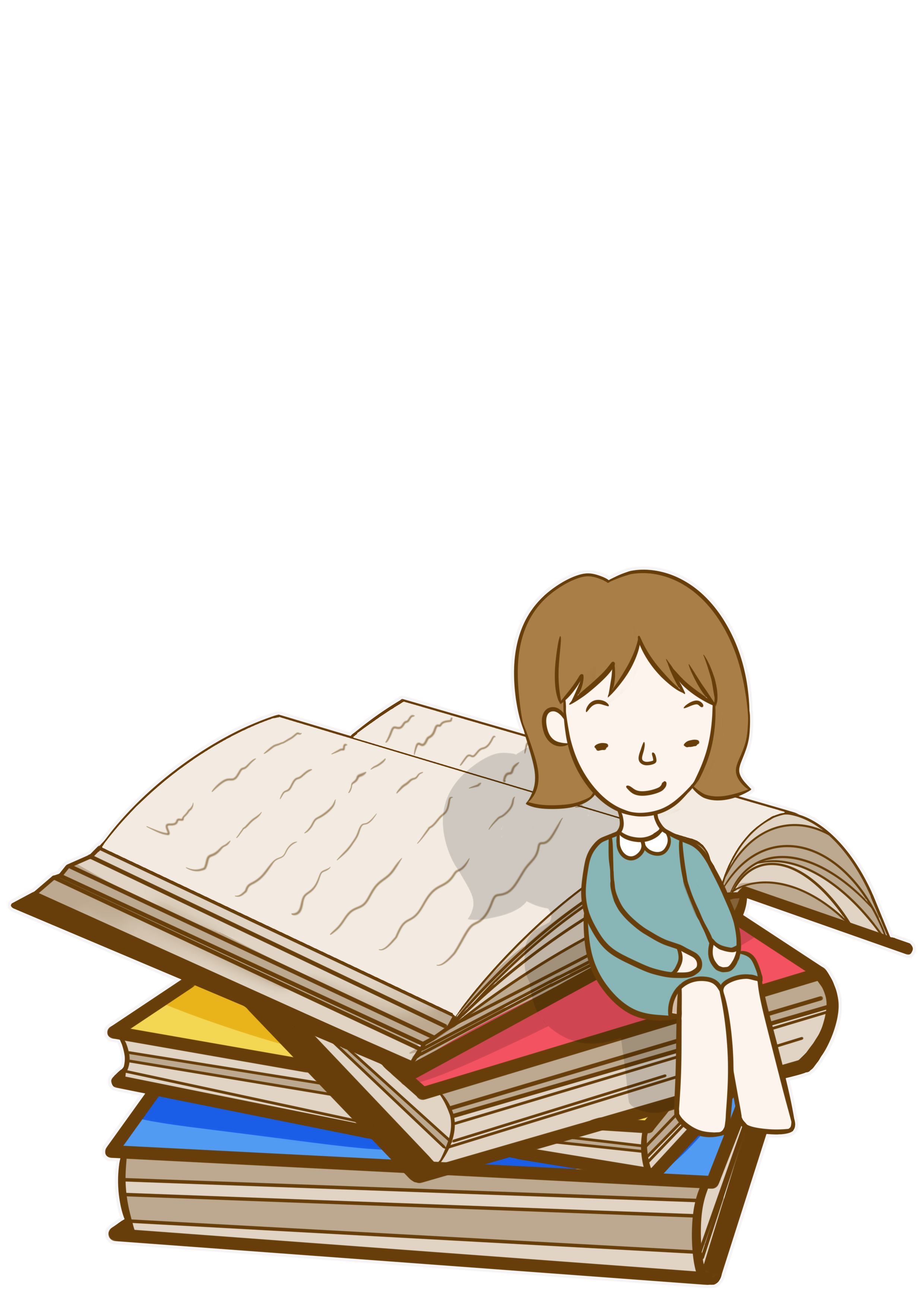 Thầy bói xem voi: Để biết rõ về sự vật, sự việc, phải xem xét chúng một cách toàn diện.
2. Tình huống truyện
2. Tình huống truyện
3. Nhân vật_
3. Nhân vật_
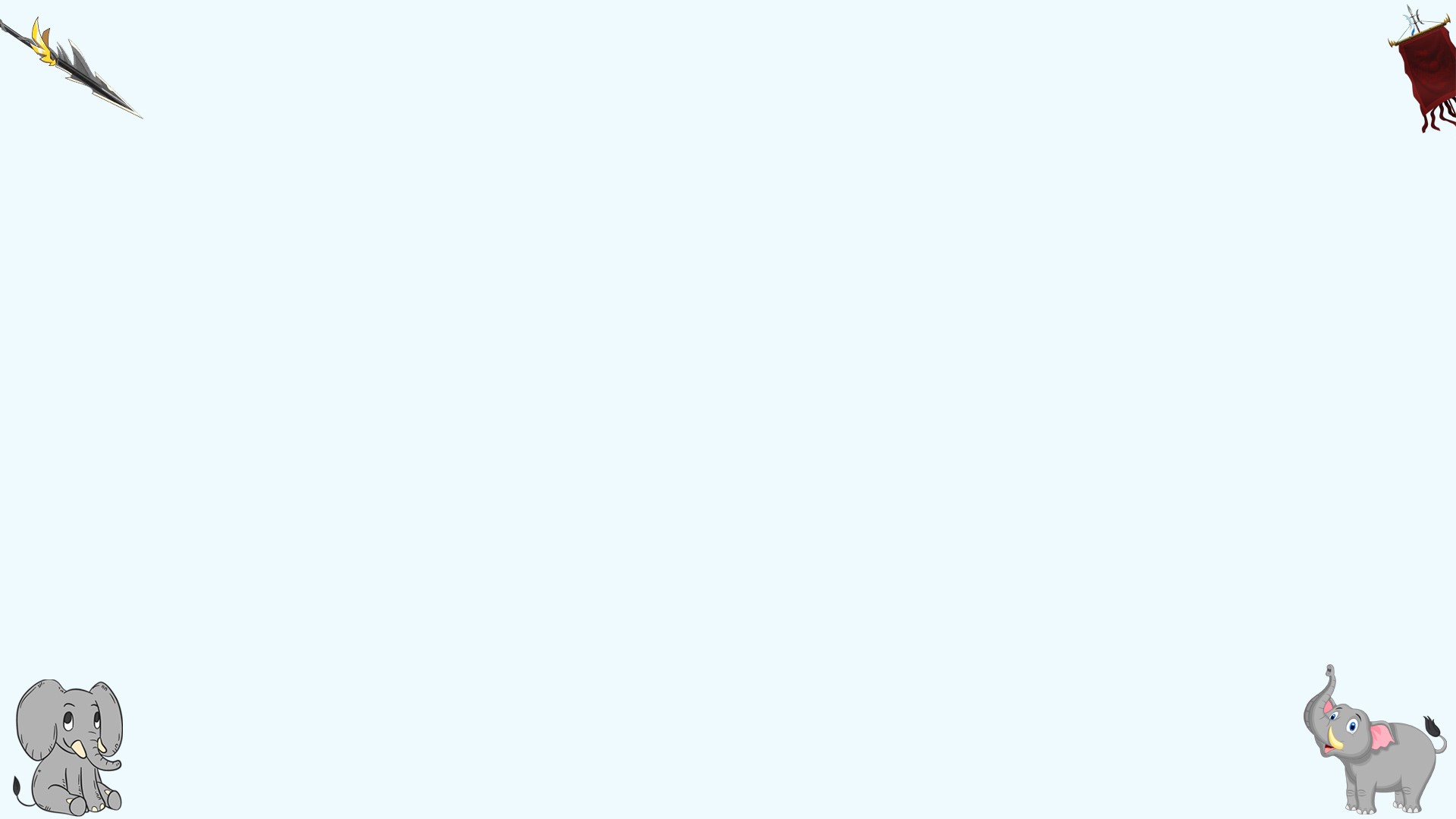 4. Bài học
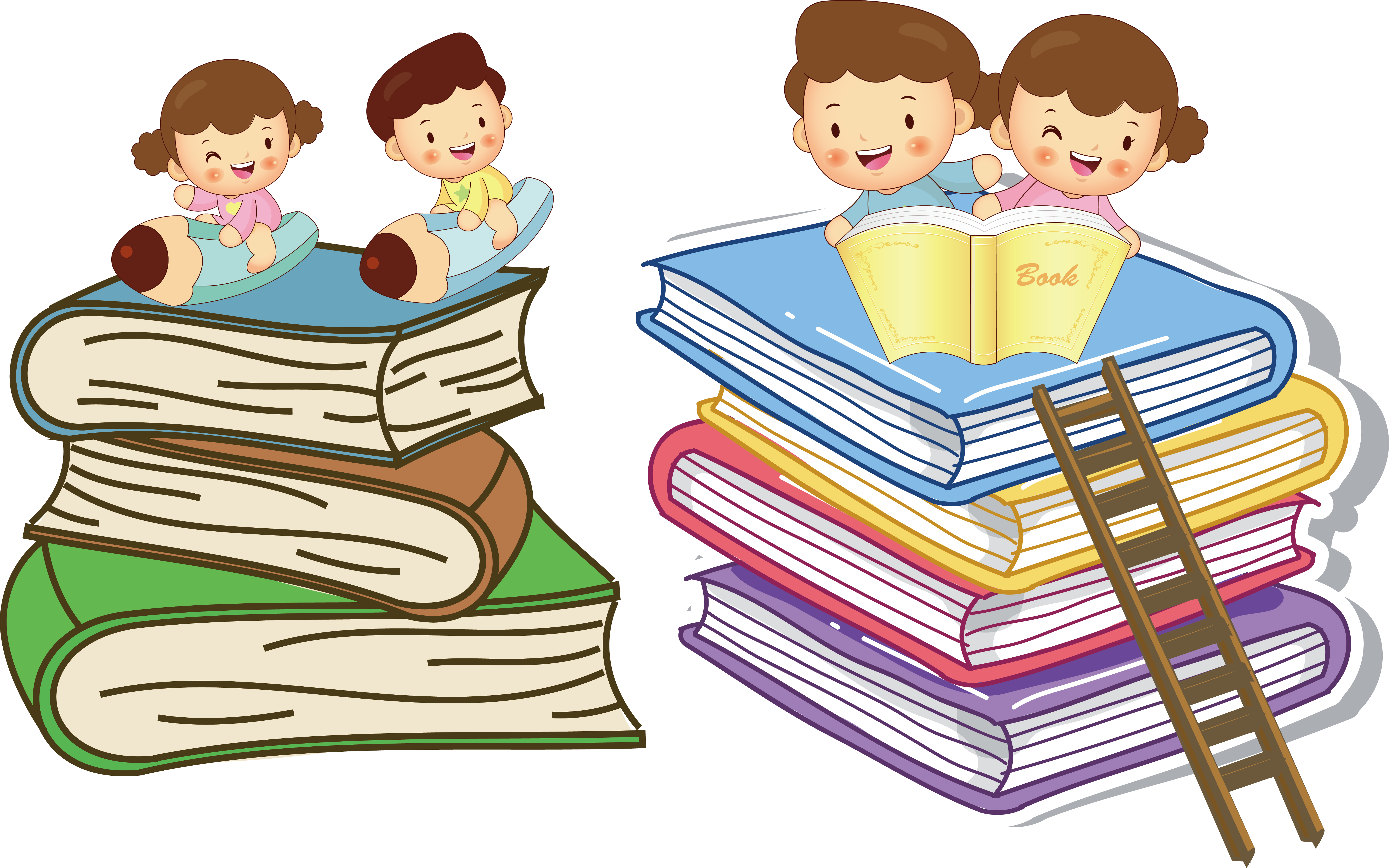 Ếch ngồi đáy giếng
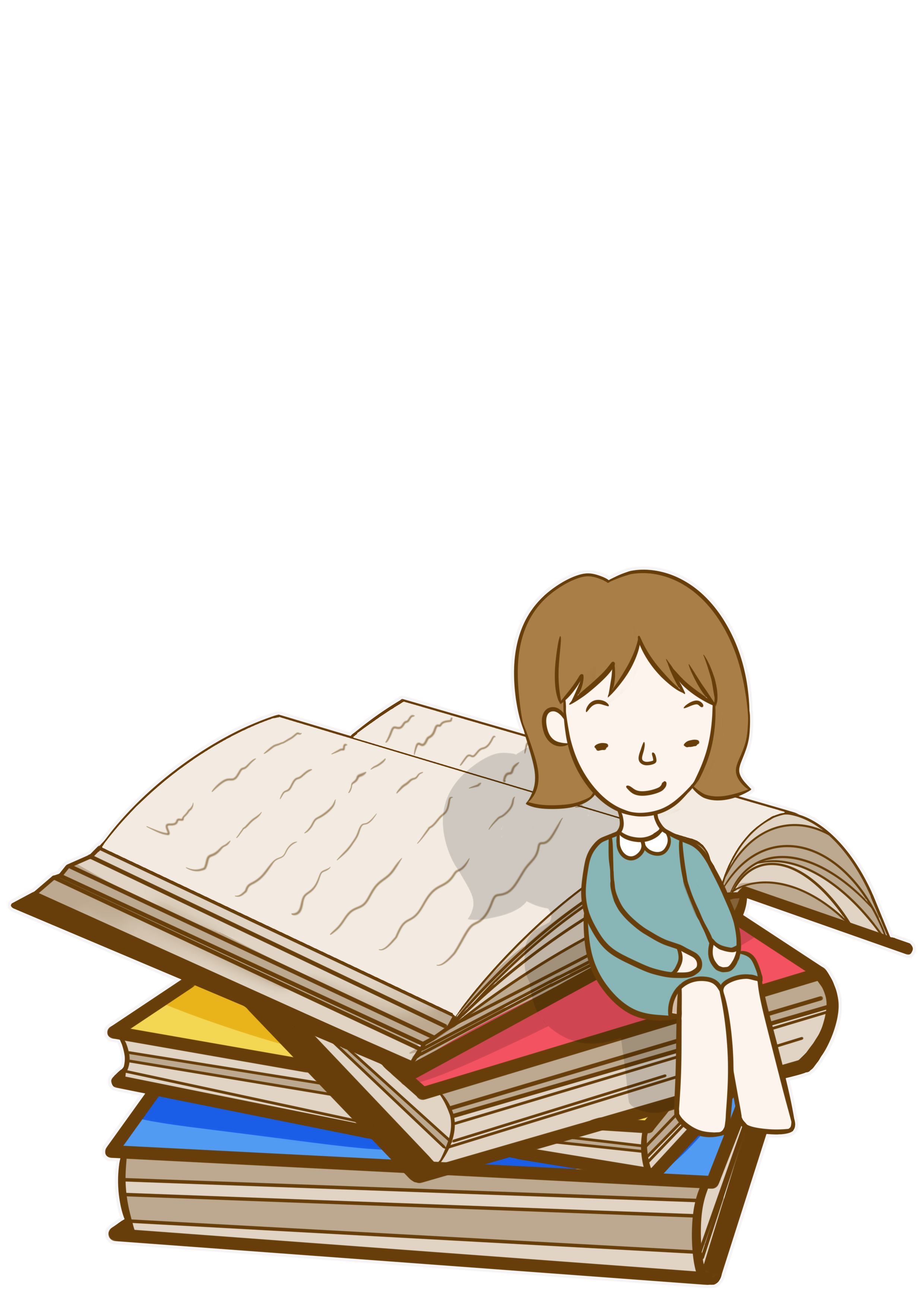 Thầy bói xem voi
Ếch ngồi đáy giếng
1
Hoàn cảnh sống hạn hẹp sẽ ảnh hưởng đến nhận thức về chính mình và thế giới xung quanh.
2
Không được tự cao, tự đại, chủ quan, kiêu ngạo, coi thường những đối tượng xung quanh mà phải khiêm tốn
3
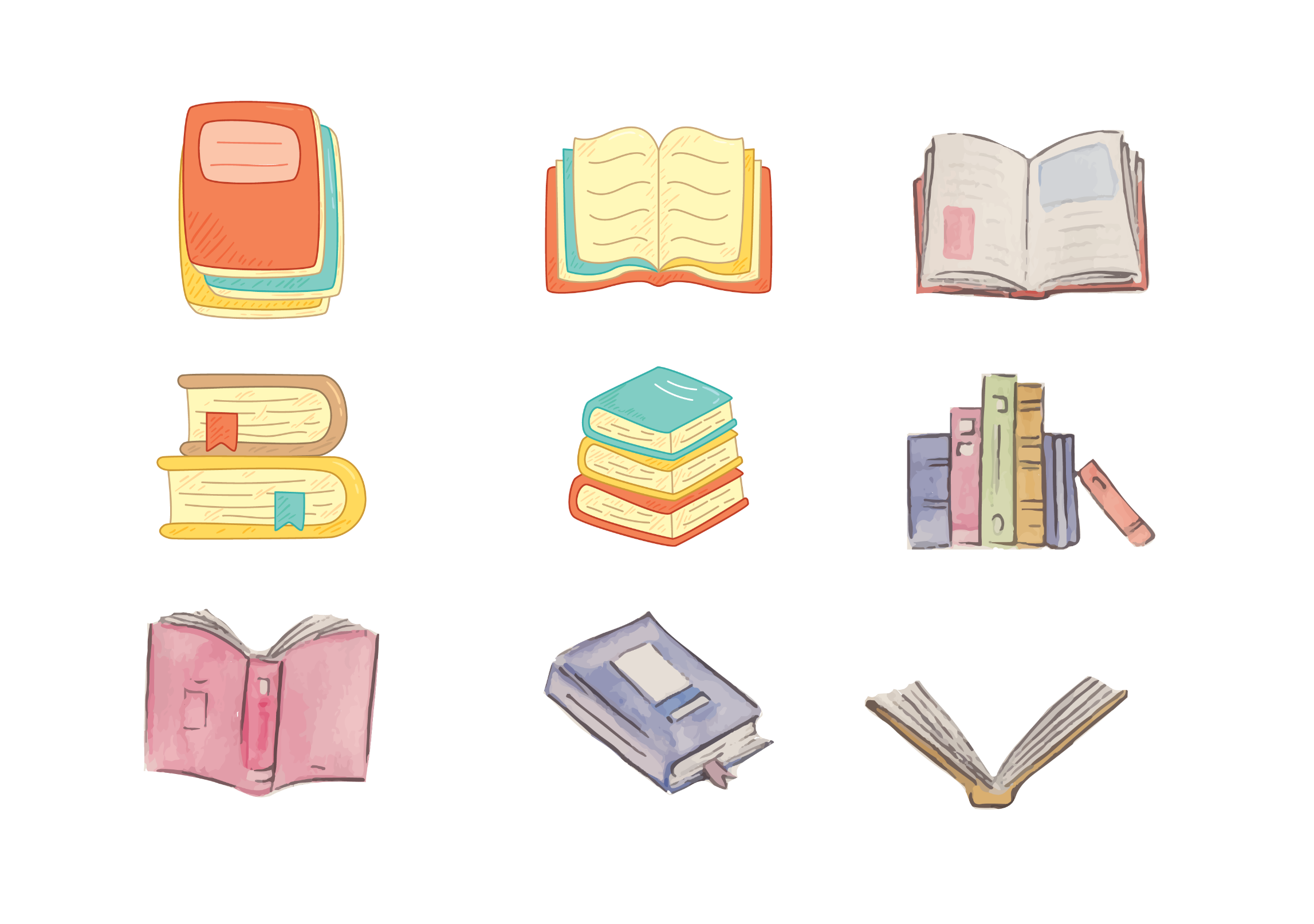 Dù môi trường, hoàn cảnh sống có giới hạn, khó khăn hay thay đổi vẫn phải cố gắng mở rộng tầm hiểu biết
Thầy bói xem voi
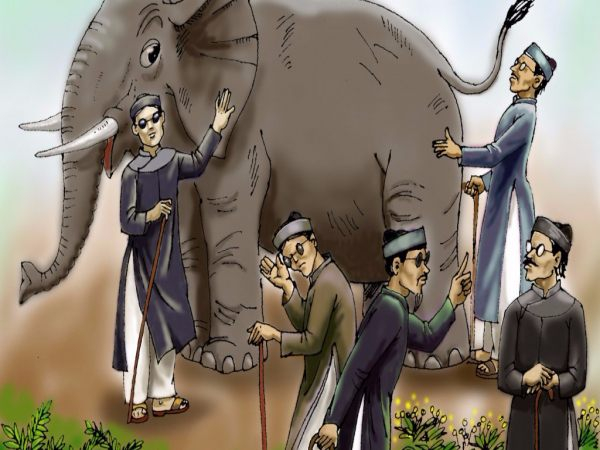 Nhận định sự việc, sự vật với cách nhìn tổng thể, không nên lấy bộ phận thay cho toàn thể.
Lắng nghe, tiếp thu ý kiến của nhau nhằm đánh giá sự việc, sự vật một cách tổng thể, khách quan và chính xác nhất.
5. Cách đọc truyện ngụ ngôn
5. Cách đọc truyện ngụ ngôn
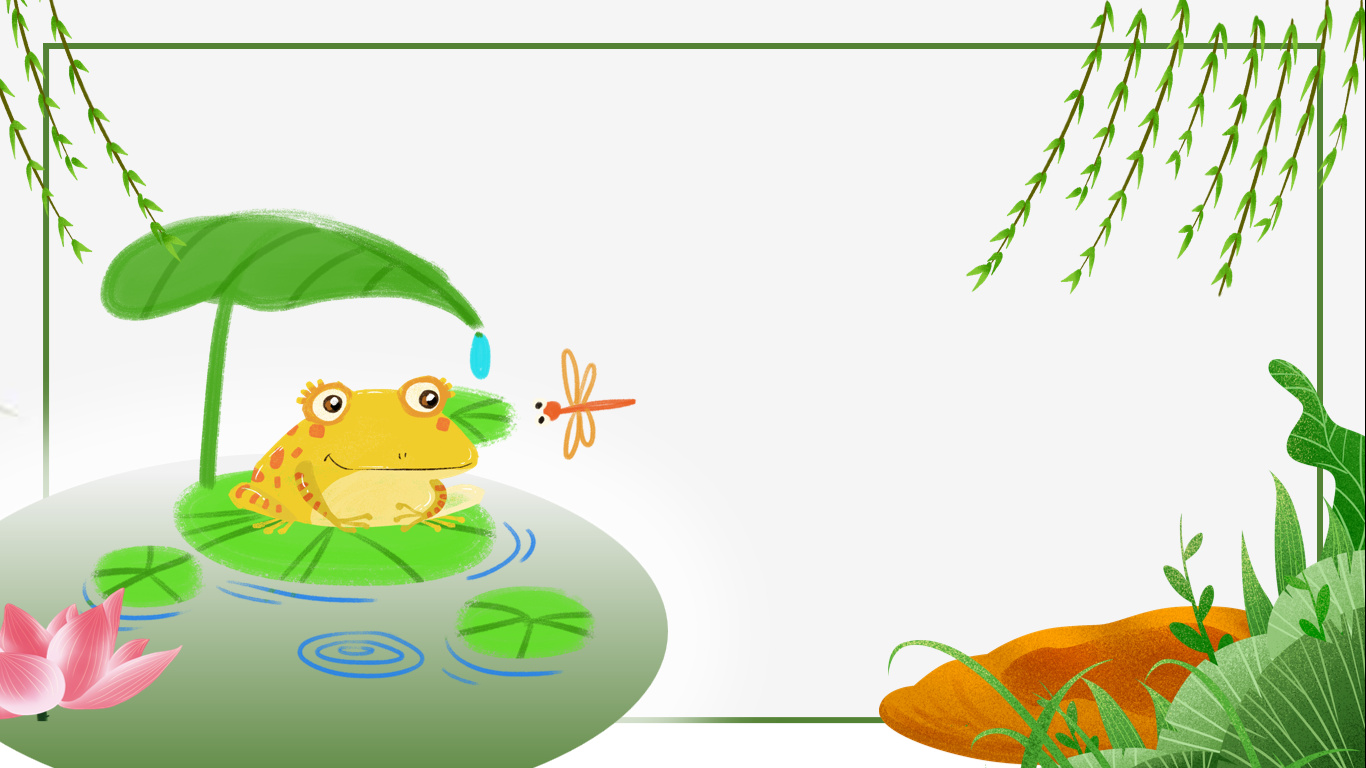 III.
Khái quát đặc trưng thể loại
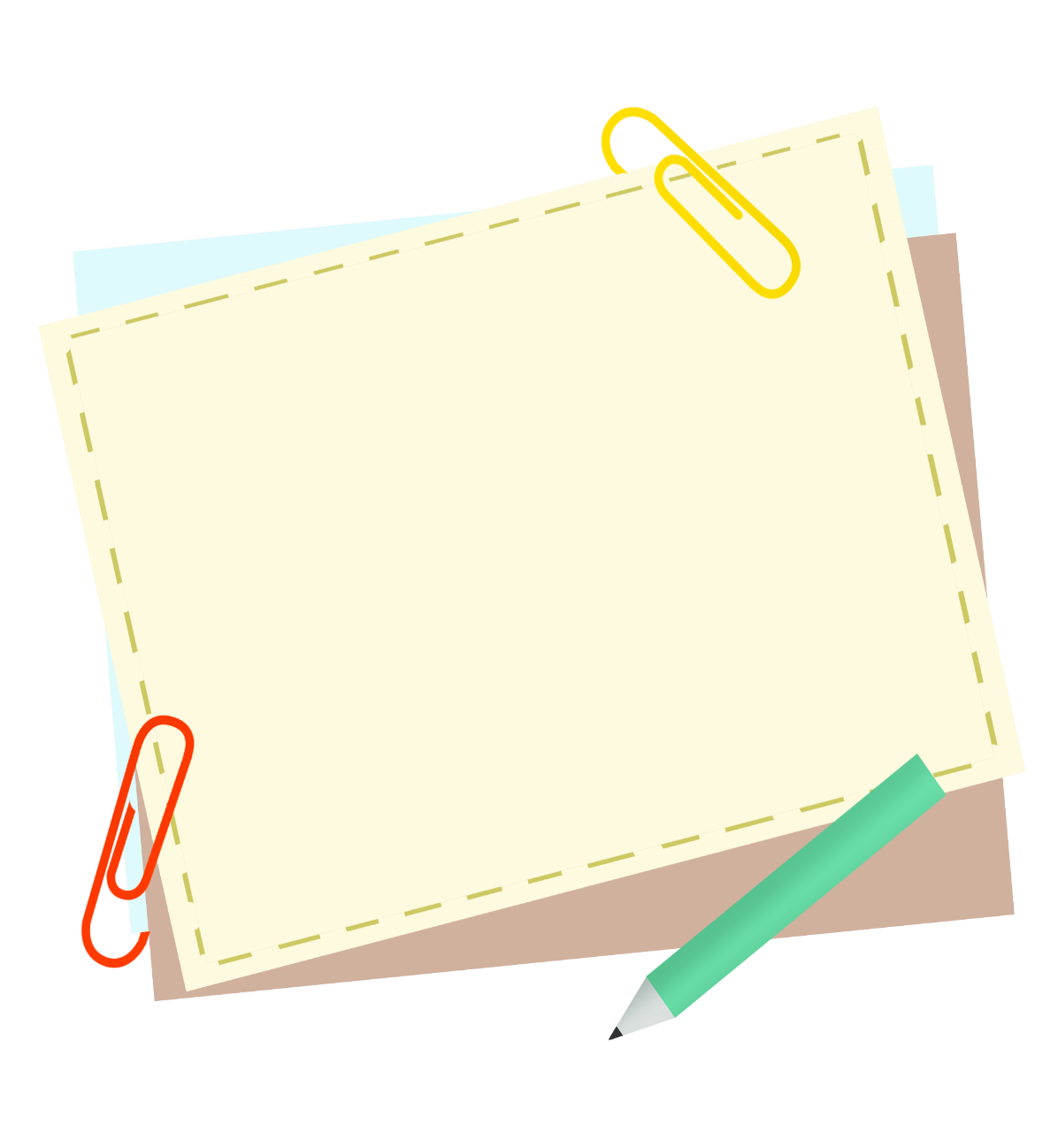 Tổng kết
HS nhận xét nội dung và nghệ thuật của hai câu truyện.
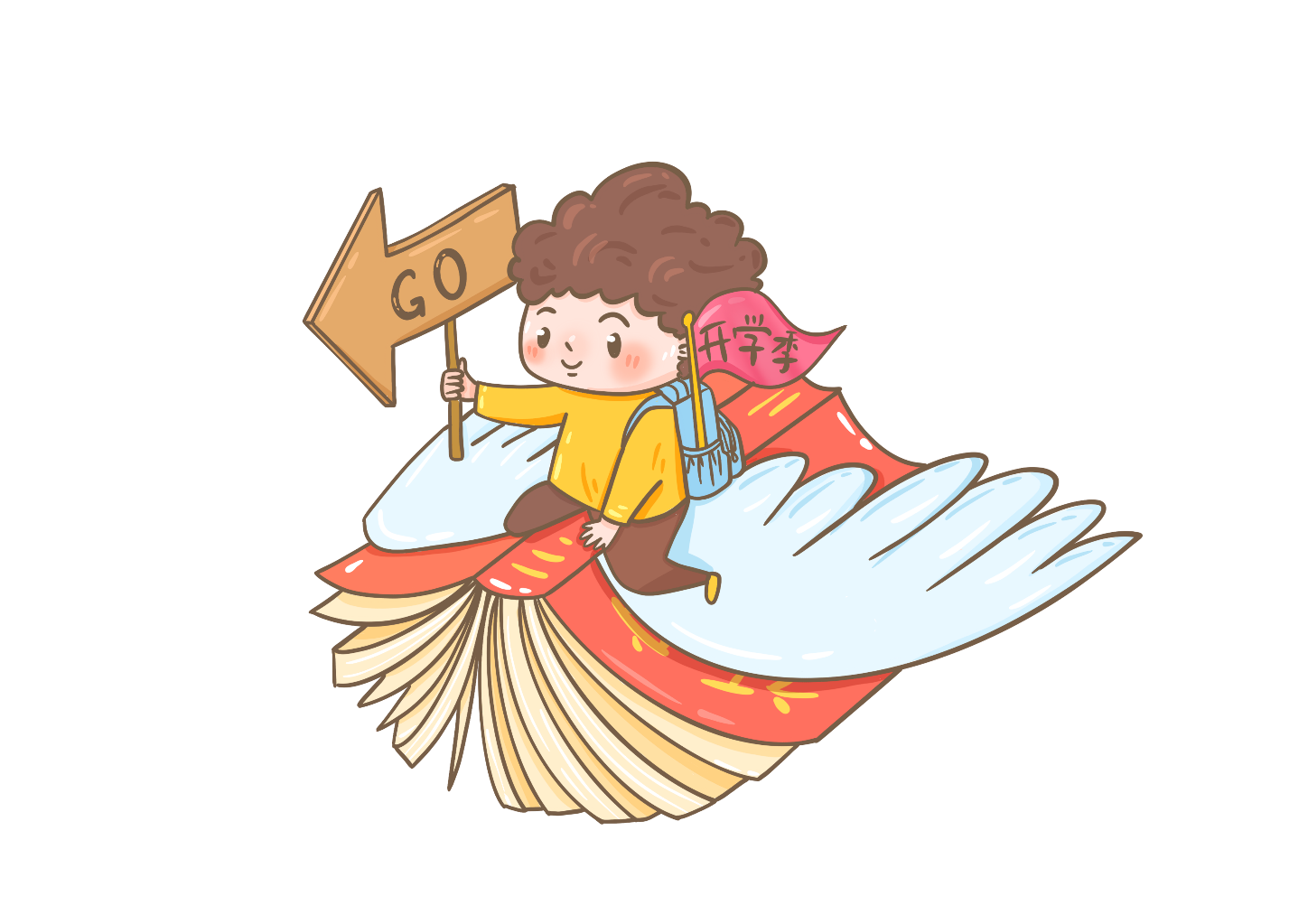 1. Nội dung
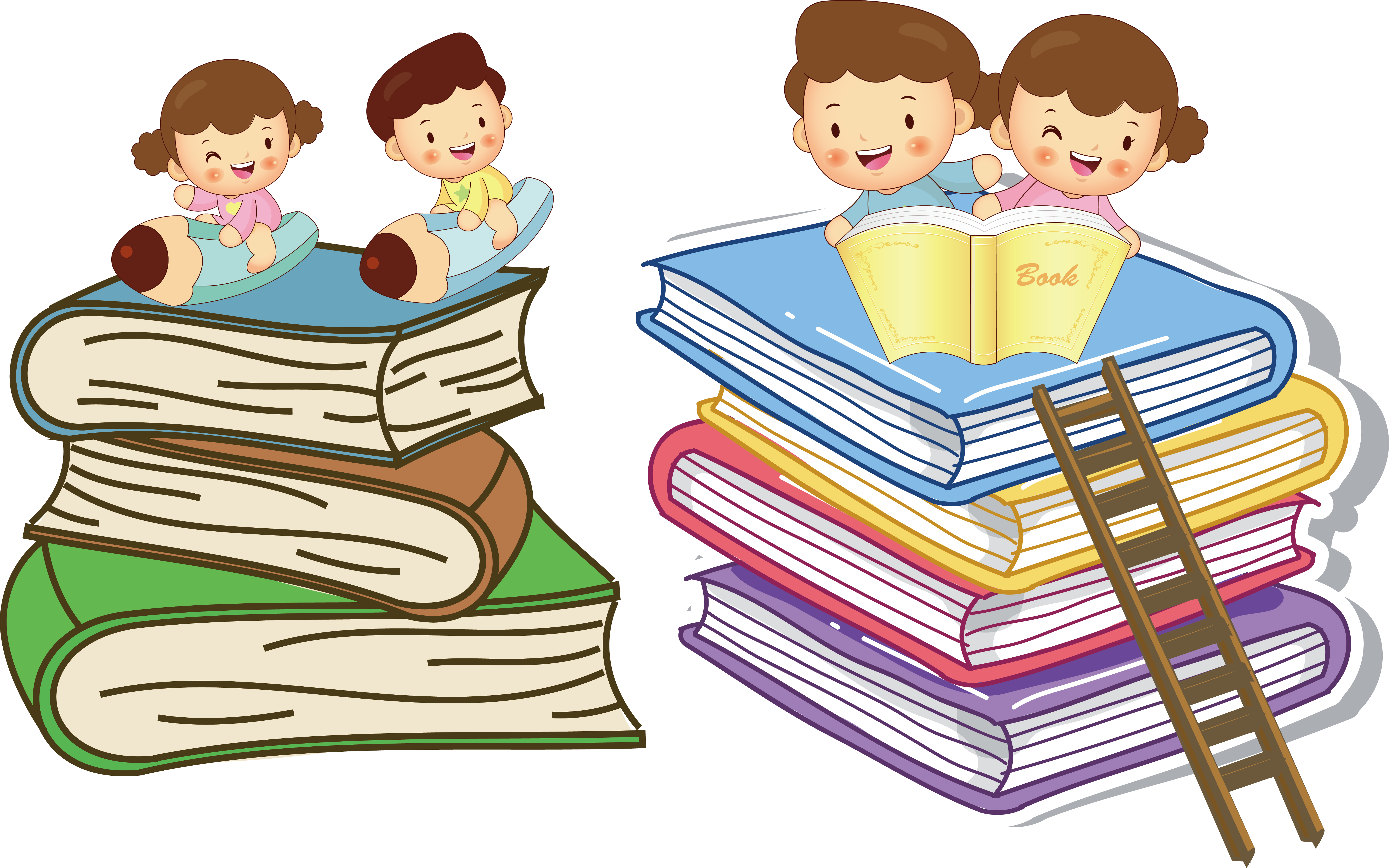 Truyện kể về cuộc sống của một chú ếch kiêu ngạo khi ở trong giếng chỉ coi trời bằng vung, đến khi ra ngoài không thèm để ý xung quanh nên bị con trâu giẫm bẹp và việc xem voi và phán voi của 5 ông thầy bói
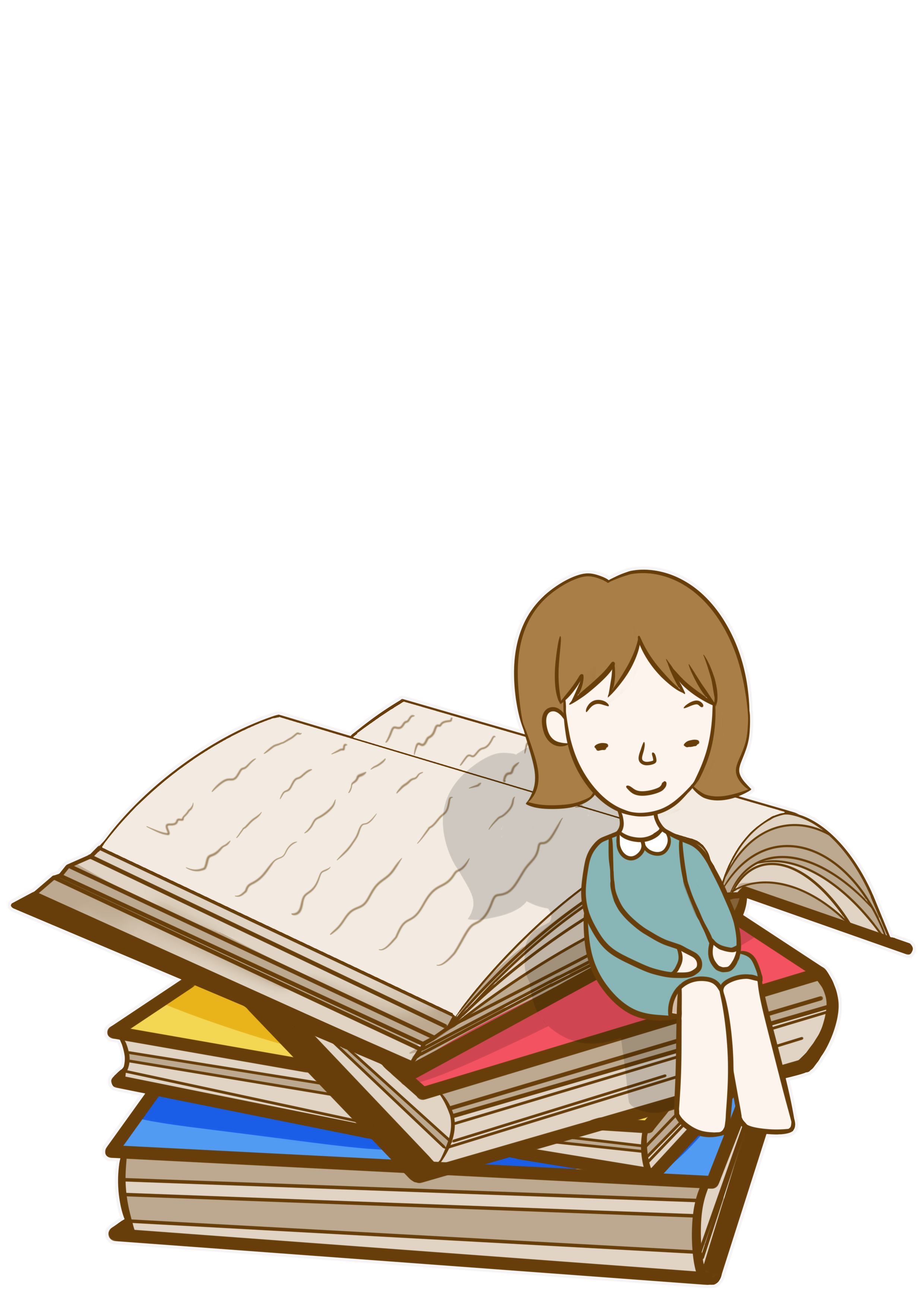 Truyện phê phán những kẻ hiểu biết hạn hẹp mà huyênh hoang và khuyên chúng ta cần cố gắng mở rộng tầm hiểu biết, không được chủ quan, kiêu ngạo và đánh giá sự vật, hiện tượng một cách toàn diện, khách quan
2. Nghệ thuật
Tình huống bất ngờ hài hước kín đáo.
Xây dựng hình tượng nhân vật gần gũi với đời sống.
Kể chuyện ngắn gọn, cách nói bằng ngụ ngôn, giáo huấn tự nhiên sâu sắc.
Sử dụng từ láy, phép so sánh, nghệ thuật phóng đại.
PHT số ....
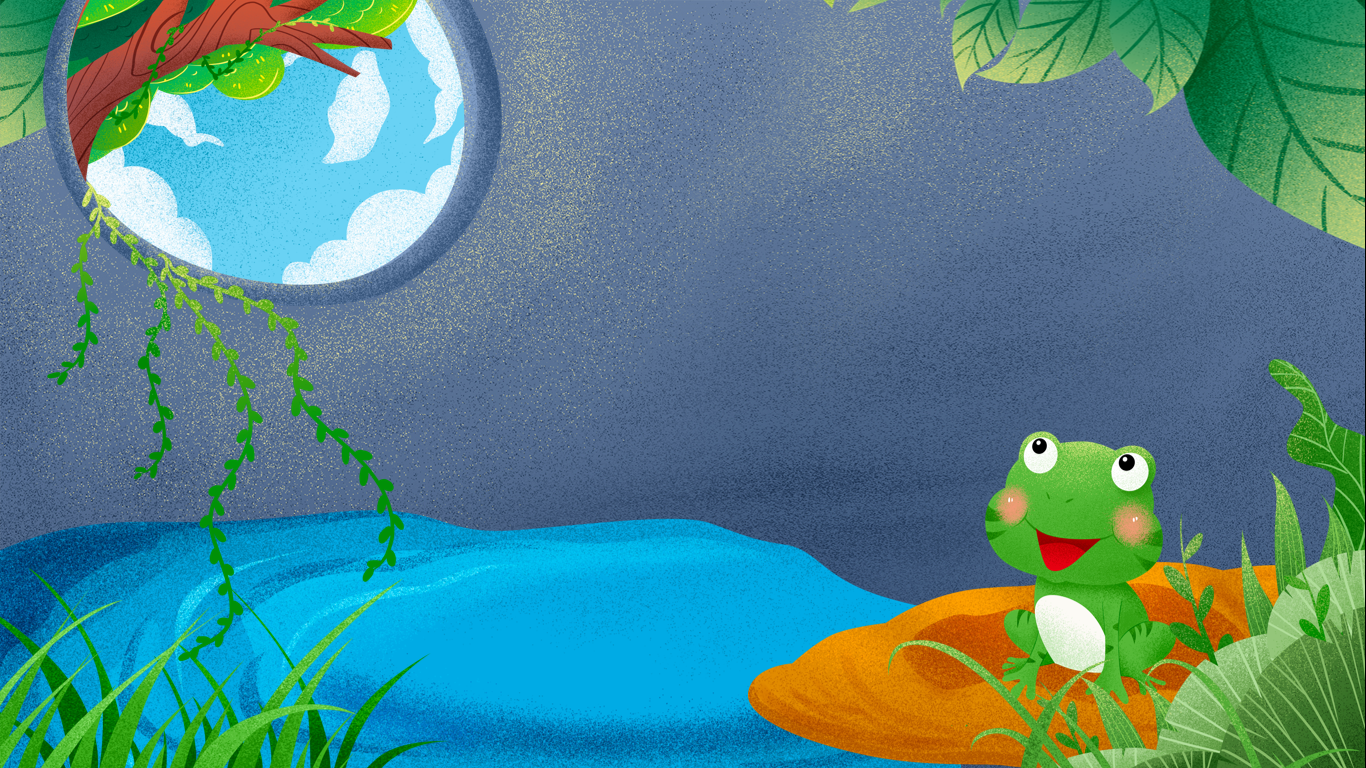 03
Hoạt động 
luyện tập
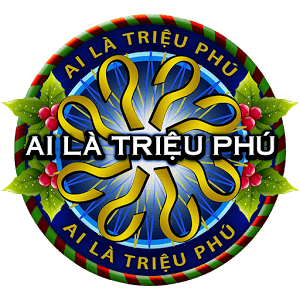 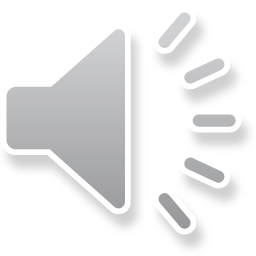 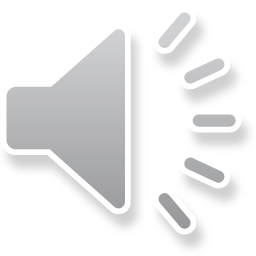 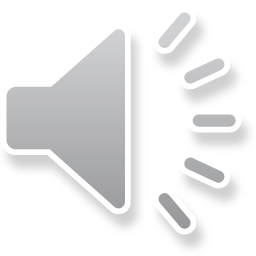 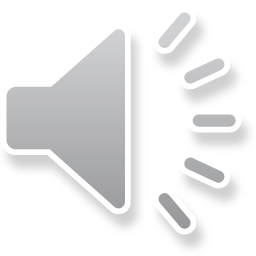 1. Các sự việc trong truyện Thầy bói xem voi diễn ra như thế nào?
A. Các thầy bói xem voi, các thầy bói phán về voi, hậu quả của việc xem và phán về voi.
B. Các thầy bói xem voi, các thầy bói đoán sai về voi.
C. Các thầy bói xem voi, các thầy bói tranh cãi với nhau về chuyện con voi có những bộ phận nào.
D. Các thầy bói xem voi và bài học được các thầy bói rút ra sau khi xem voi.
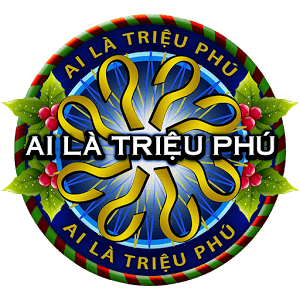 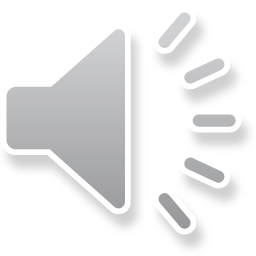 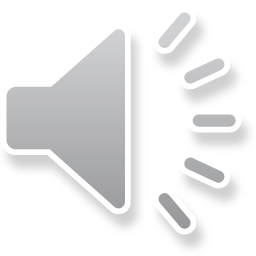 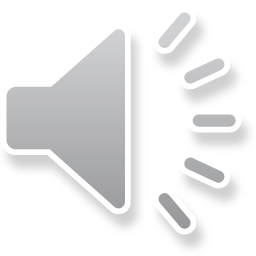 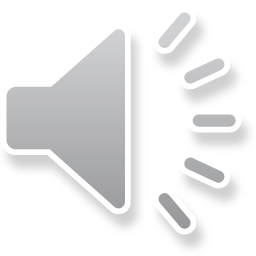 2. Các ông thầy bói trong truyện Thầy bói xem voi có đặc điểm chung nào?
A. Đều bị mù nhưng đều muốn xem voi để biết con voi có hình dáng ra sao.
B. Đều hành nghề thầy bói.
C. Đều muốn biết con voi có hình dáng như thế nào.
D. Đều thích khám phá, tìm hiểu những sự vật, hiện tượng... mình chưa biết.
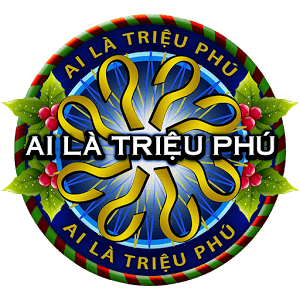 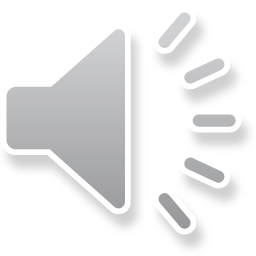 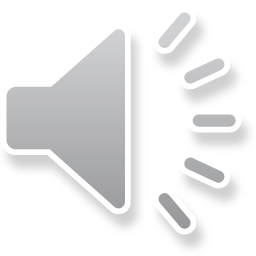 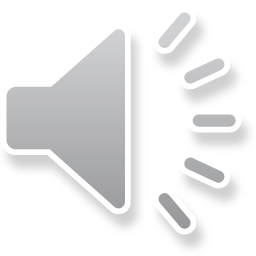 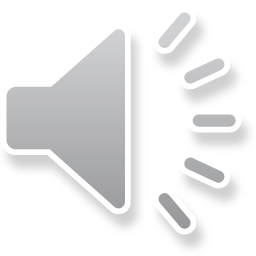 3. Các thầy bói trong truyện Thầy bói xem voi, xem voi trong hoàn cảnh nào?
B. Ể hàng, ngồi tán gẫu; có con voi đi qua.
A. Chưa biết con voi như thế nào nên rủ nhau cùng đi xem voi.
C. Có con voi đi qua và đố nhau xem ai đoán đúng hình dáng con voi nhanh nhất.
D. Trời mưa, nên rủ nhau cùng đi xem voi
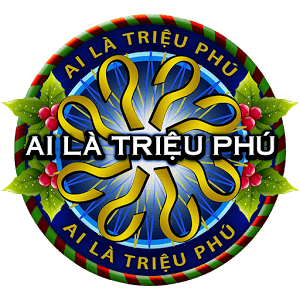 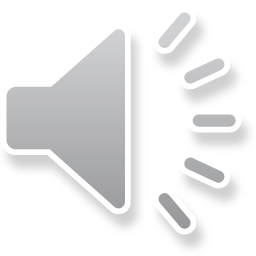 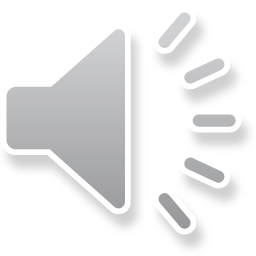 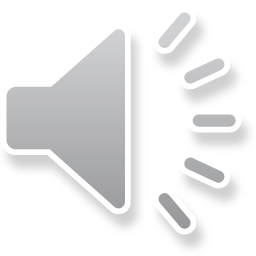 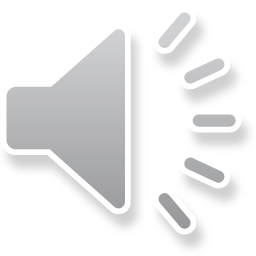 4. Có gì khác thường trong cách xem voi của các thầy bói trong truyện Thầy bói xem voi?
B. Xem voi trong buổi ế hàng nên tâm trạng không vui.
A. Xem voi bằng tay, sờ được hết các bộ phận của con voi.
C. Xem voi bằng tay, mỗi thầy chỉ sờ được một bộ phận của con voi.
D. Phải bỏ tiền ra để xem con voi như thế nào nên tâm trạng không vui.
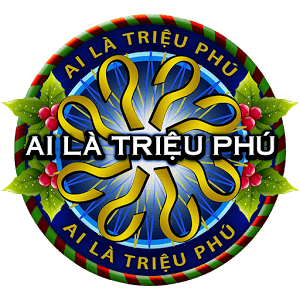 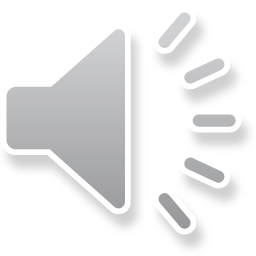 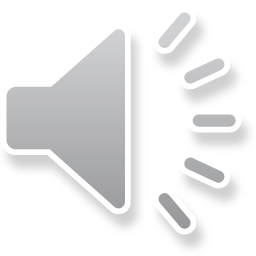 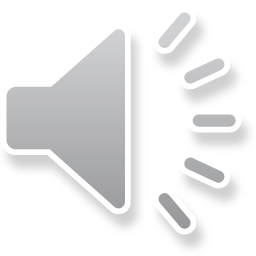 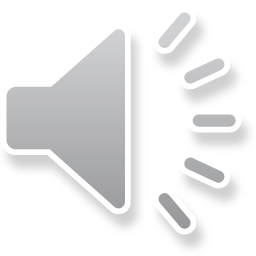 5. Trong truyện Thầy bói xem voi, đâu là sai lầm của các thầy bói khi xem voi?
A. Vì họ chỉ dùng ay sờ voi thay cho xem voi bằng mắt.
B. Các thầy xem voi phiến diện, qua loa.
D. Mỗi thầy chỉ sờ được một phần của con voi nhưng lại tự hào mình là người nói đúng nhất về voi.
C. Vì con voi to quá, nên các thầy sợ, không dám sờ hết các bộ phận của voi.
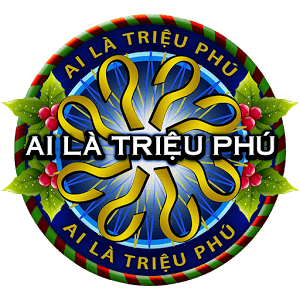 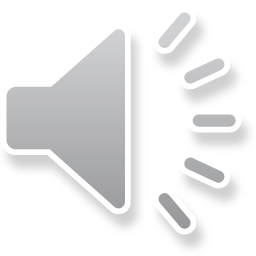 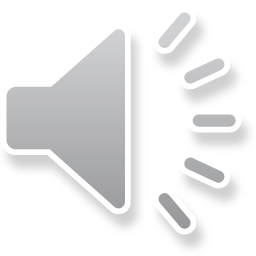 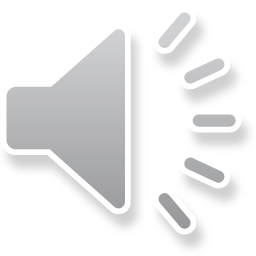 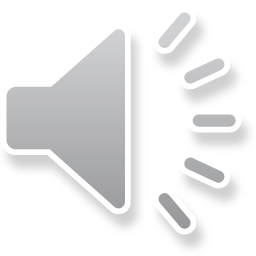 6. Qua truyện Thầy bói xem voi, truyện muốn khuyên moị người điểu gì?
B. Cần có cách nhìn nhận khách quan, khoa học, về các sự vật, hiện tượng trong cuộc sống và cần giải quyết các mâu thuẫn bằng đối thoại không nên dùng vũ lực.
A. Muốn tìm hiểu sự vật, phải cách tiếp cận thích hợp, xem xét toàn diện, không lấy bộ phận thay cho toàn thể, phải biết lắng nghe ý kiến của người khác, không dùng vũ lực để giải quyết nhận thức.
C. Muốn tìm hiểu sự vật, cần có cách nhìn nhận khách quan, khoa học, cần giải quyết các mâu thuẫn bằng đối thoại, không nên dùng vũ lực.
D. Phải biết lắng nghe ý kiến của người khác và cần tôn trọng ý kiến của nhau.
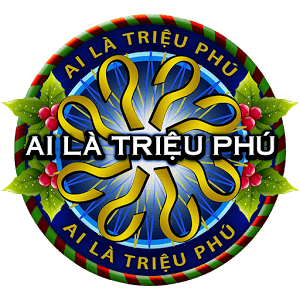 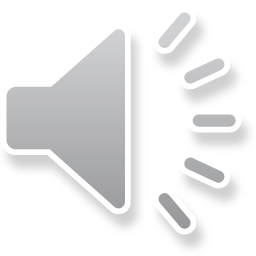 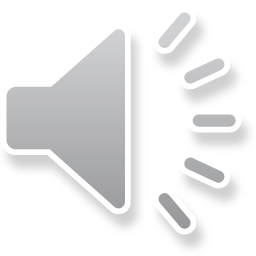 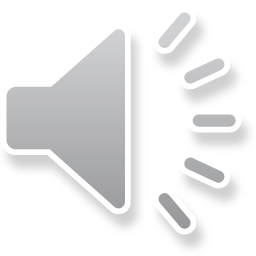 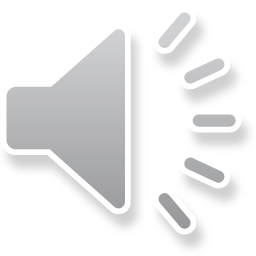 7. Trong các thành ngữ sau, thành ngữ nào không lên quan đến truyện Thầy bói xem voi?
A. Chín người mười ý.
B. Biết người, biết ta.
C. Cãi cối, cãi chày.
D. Thầy bói xem voi.
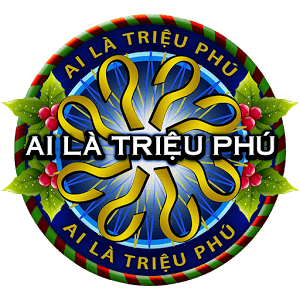 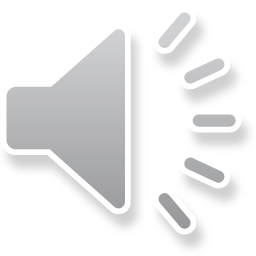 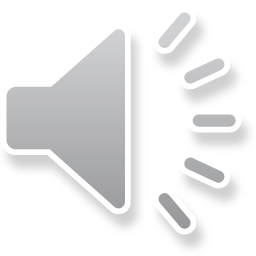 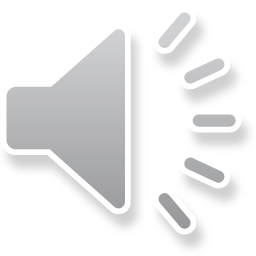 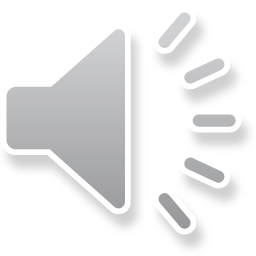 8. Vì sao các con vật trong truyện Ếch ngồi đáy giếng lại sợ ếch.
A. Hằng ngày, ếch thường đánh mắng các con vật sống chung trong giếng.
B. Hằng ngày, ếch thường chiếm các vị trí tốt nhất trong giếng để nghỉ ngơi.
C. Hằng ngày, ếch tiếng kêu ồm ộp làm vang động cả giếng.
D. Hằng ngày, ếch thường tranh các miếng mồi mà các con vật khác tìm được.
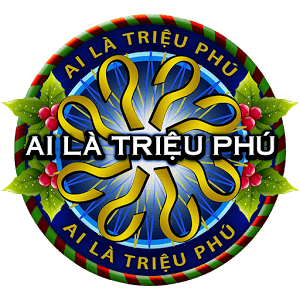 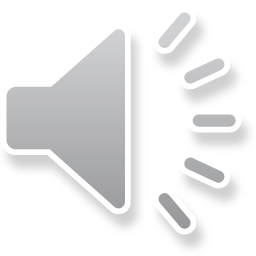 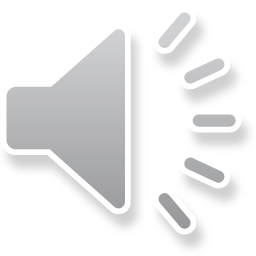 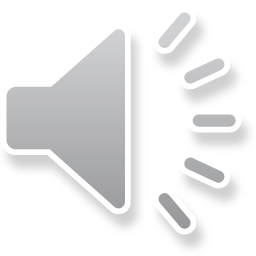 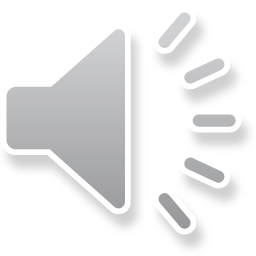 9. Cuộc sống của Ếch trong truyện Ếch ngồi đáy giếng là một cuộc sống như thế nào?
A. Tuy giếng nước sâu nhưng rất thoải mái.
B. Tranh giành thức ăn, không có sự đoàn kết.
C. Ôn ào, náo nhiệt và rất vui vẻ.
D. Chật hẹp, đơn giản, trì trệ.
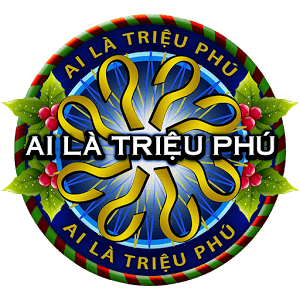 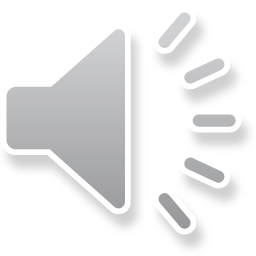 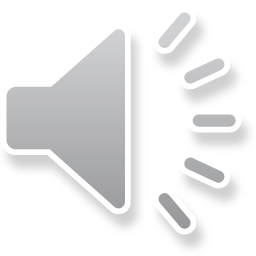 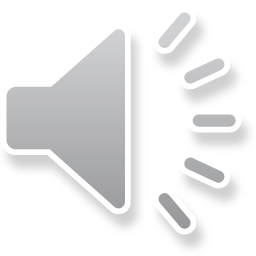 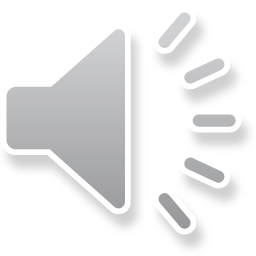 10. Trong văn bản Ếch ngồi đáy giếng, ở trong giếng, ếch tự thấy mình là người như thế nào?
B. Bầu trời trên đầu chỉ bằng cái vung và nó thì oại như một vị chúa tể.
A. Là con vật có quyền uy to nhất giếng.
D. Bầu trời trên đầu chỉ bằng cái mâm và nó thì oai như một vị chúa tế.
C. Là con vật có tiếng kêu to nhất thiên hạ.
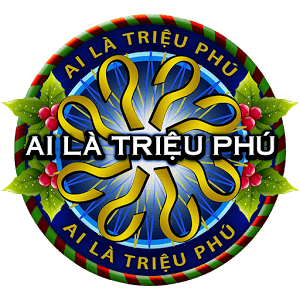 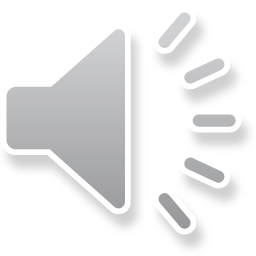 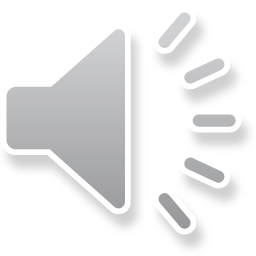 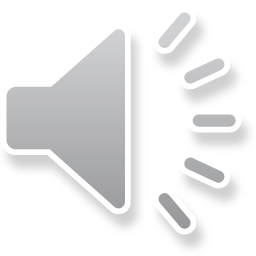 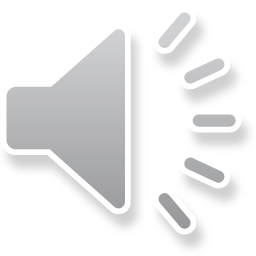 11. Trong truyện Ếch ngồi đáy giếng, ếch ra khỏi giếng bằng cách nào?
A. Ếch tự nhảy ra khỏi giếng, vì muốn xem trời mưa to như thế nào?
B. Ếch đánh nhau với các con vật khác, nên bị các con vật khác đuổi ra.
C. Mưa to, làm nước trong giếng dềnh lên, tràn bờ, đưa ếch ra ngoài,
D. Ếch bị người đi soi ếch bắt ra khỏi giêng.
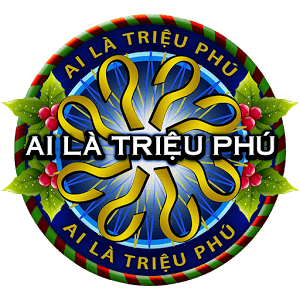 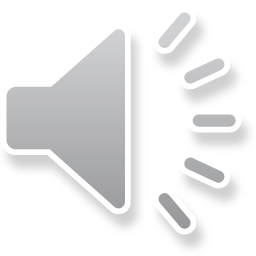 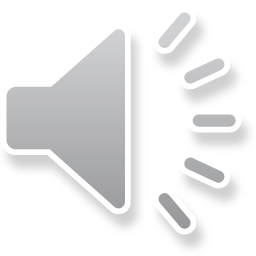 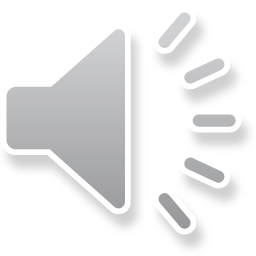 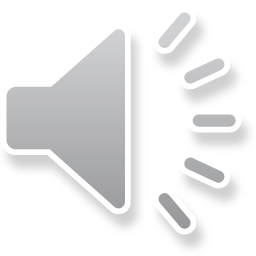 12. Khi ra khỏi giếng, ếch trong truyện Ếch ngồi đáy giếng tỏ thái độ gì?
A. Vui mừng vì có được một không gian rộng lớn nên nghênh ngang đi.
B. Khiêm tốn muốn học hỏi vì thấy kiến thức của mình còn nông cạn.
D. Nghênh ngang đi khắp lại khắp nơi, cất tiếng kêu ôm ộp, nhẫng nháo,..nhìn lên bầu trời,...
C. Buồn chán vì không có loài vật nào tỏ ra sợ ếch, nên rất tức giận.
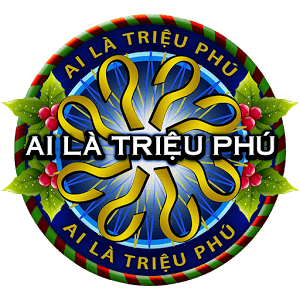 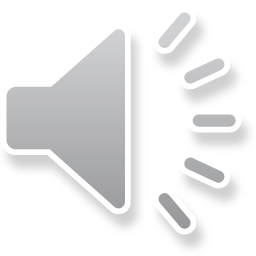 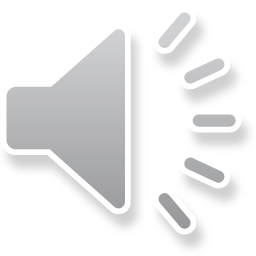 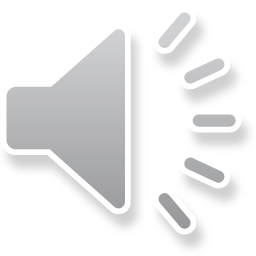 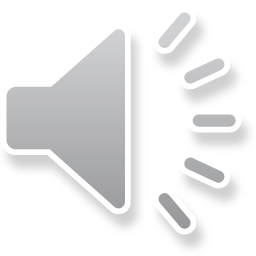 13. Thành ngữ Ếch ngồi đáy giếng chỉ điều gì?
B. Chỉ người ít hiểu biết, kiến thức nông cạn do điều kiện tiếp xúc hạn hẹp nhưng kiêu căng  nên bị mọi người coi thường, ghét bỏ.
A. Chỉ người ít hiểu biết, kiến thức nông cạn do điều kiện tiếp xúc hạn hẹp,  những kẻ đó sẽ bị người khác xa lánh, hoặc sẽ có kết thúc không tốt.
D. Chỉ người ít hiểu biết, kiến thức nông cạn do điều kiện tiếp xúc hạn hẹp, kẻ ngông ngênh, tự phụ; đánh giá, nhận diện sự việc nông nổi, theo chủ quan của mình.
C. Chỉ người ít hiểu biết, kiến thức nông cạn do điều kiện tiếp xúc hạn hẹp, nhưng luôn chịu khó học hỏi, để ngày càng tiến bộ hơn.
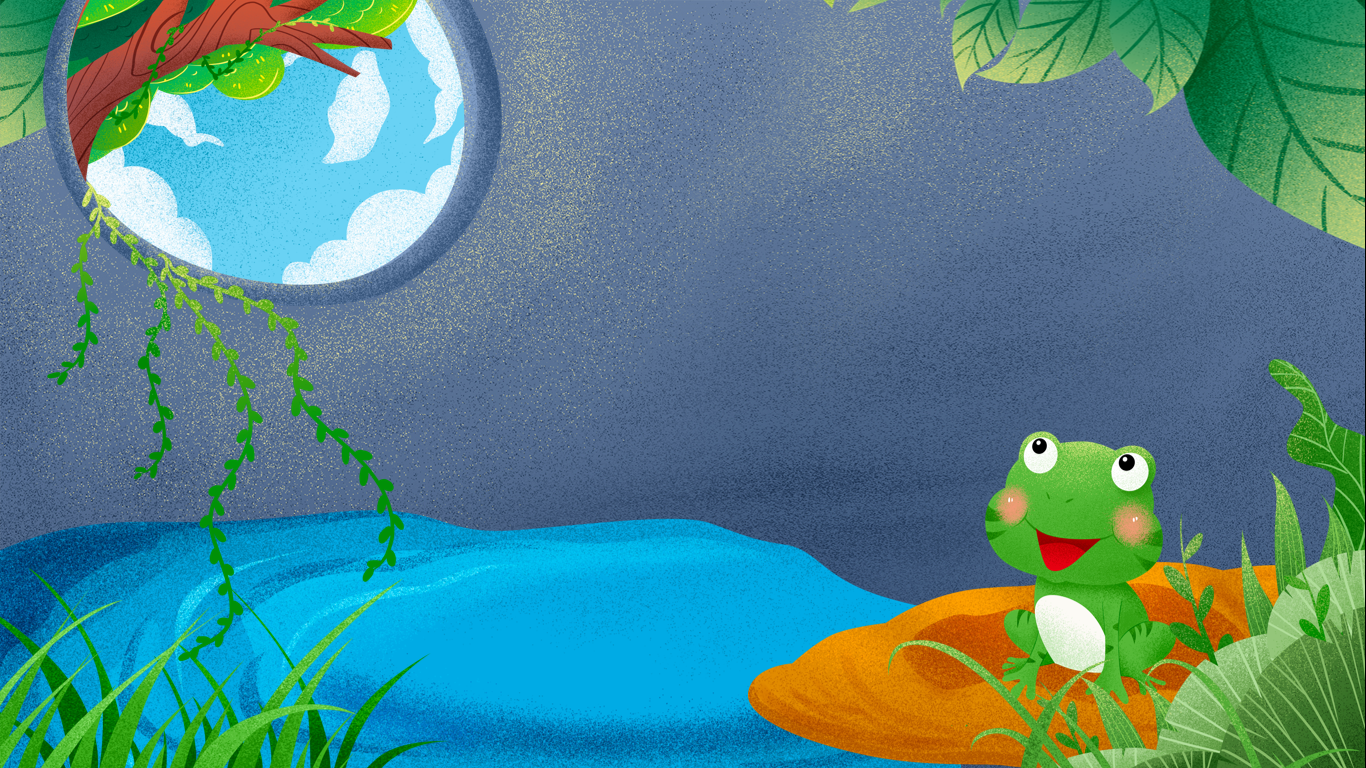 04
Hoạt động 
vận dụng
Hoạt động vận dụng
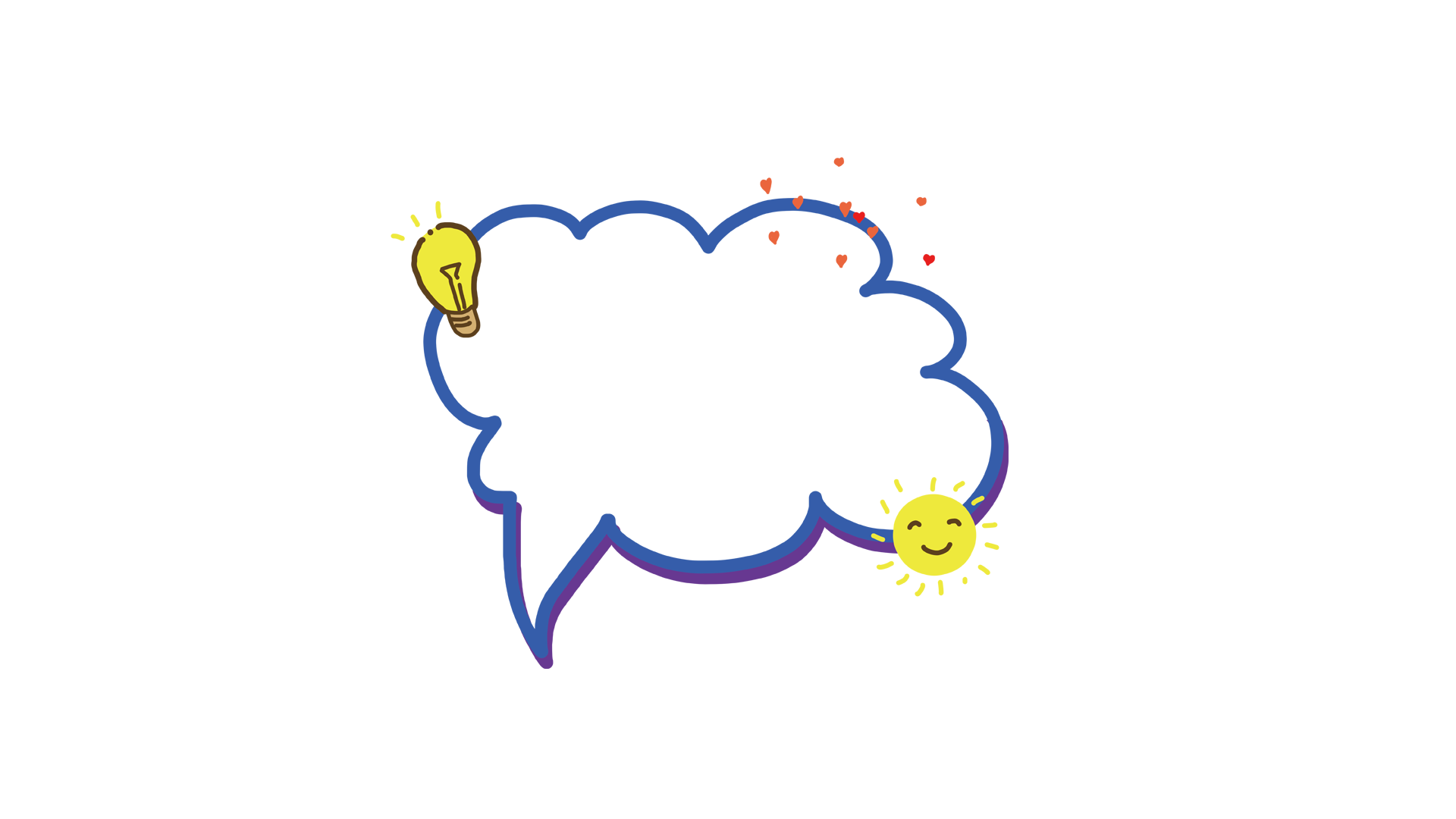 Sưu tầm một số văn bản truyện ngụ ngôn và tranh ảnh, phim hoạt hình minh họa các truyện ngụ ngôn ấy (nếu có).
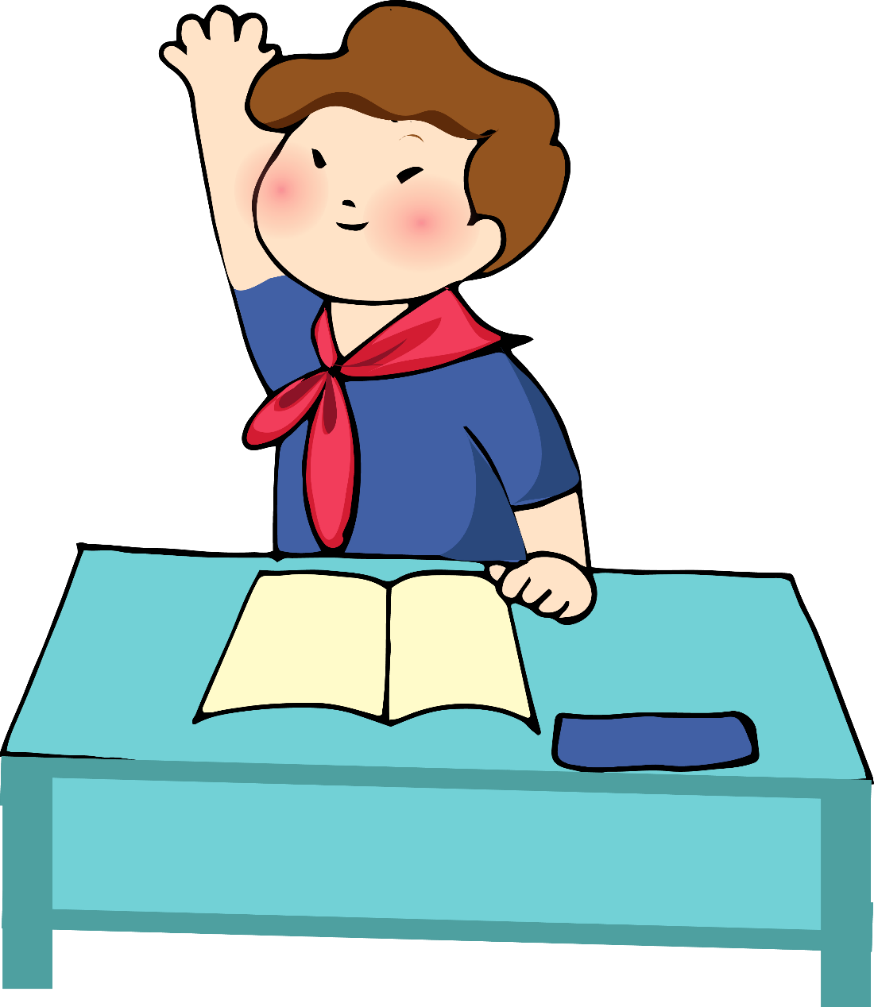 Hoạt động vận dụng
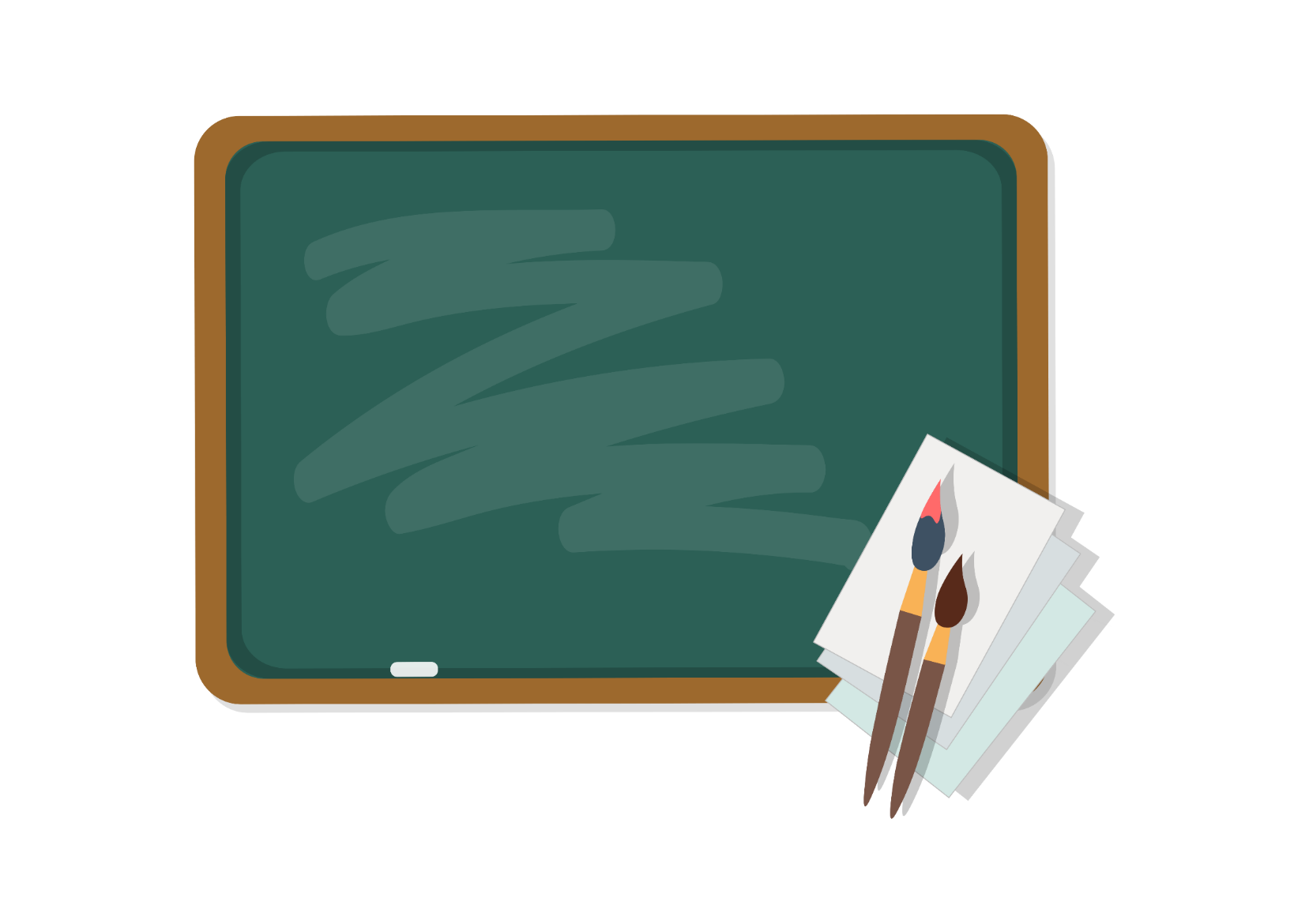 Thể hiện cảm nhận của mình về một trong các truyện ngụ ngôn (đã học, đã đọc) bằng cách ghi nhật kí đọc truyện, vẽ tranh minh họa,...
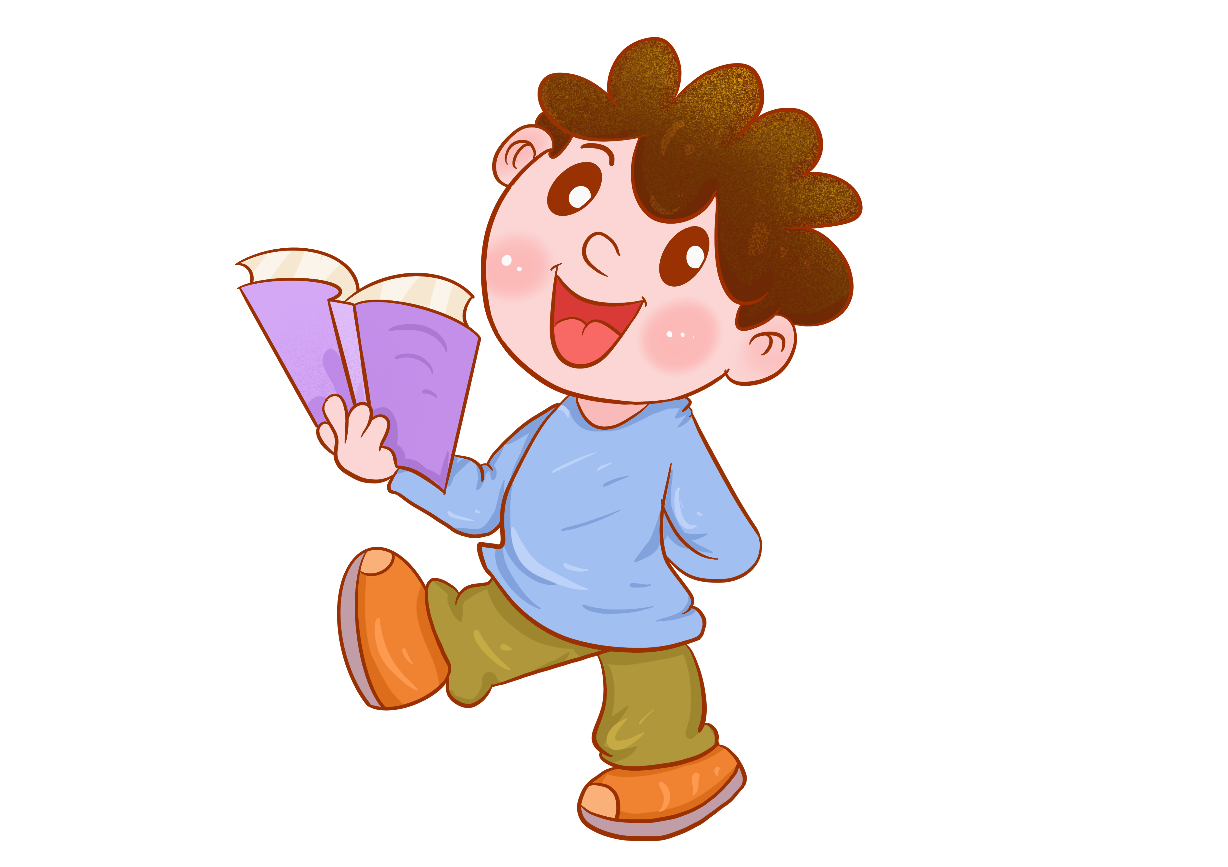 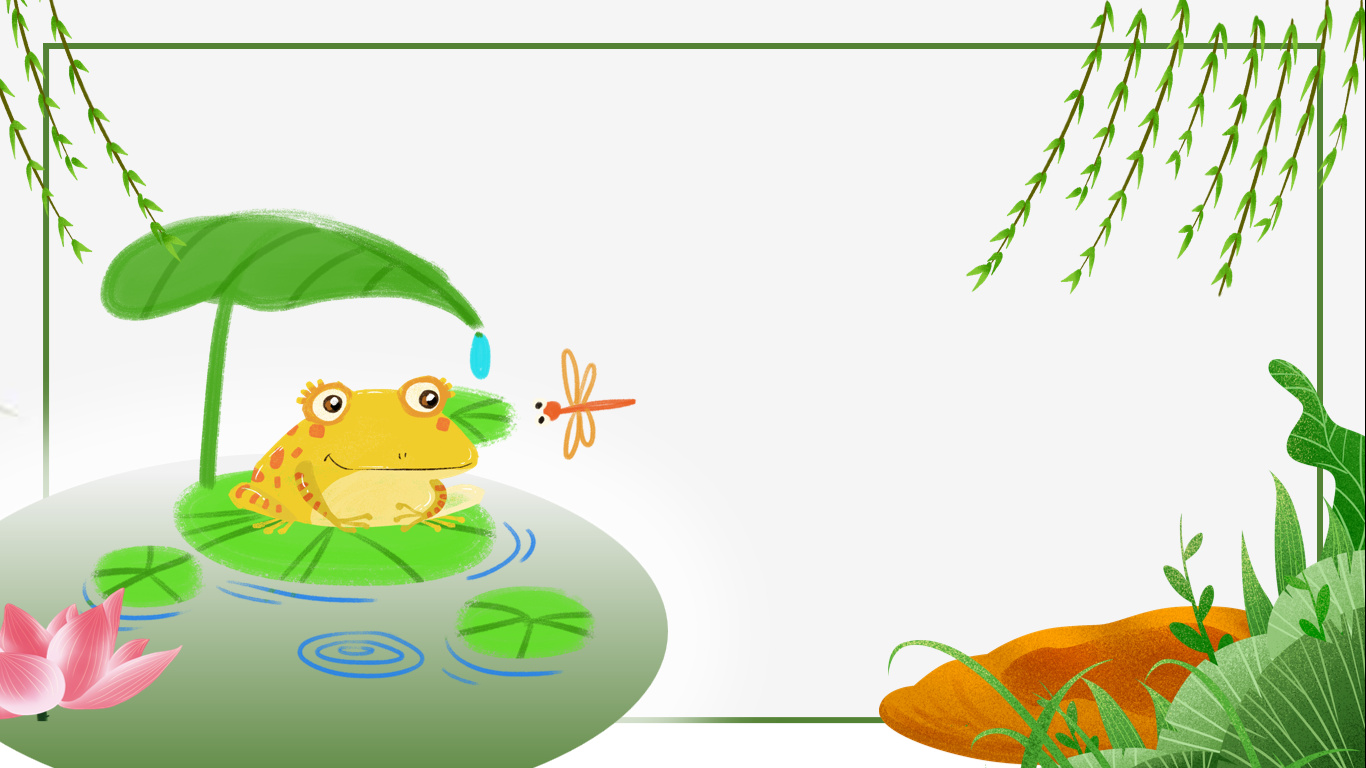 IV.
Phụ lục
Phụ lục
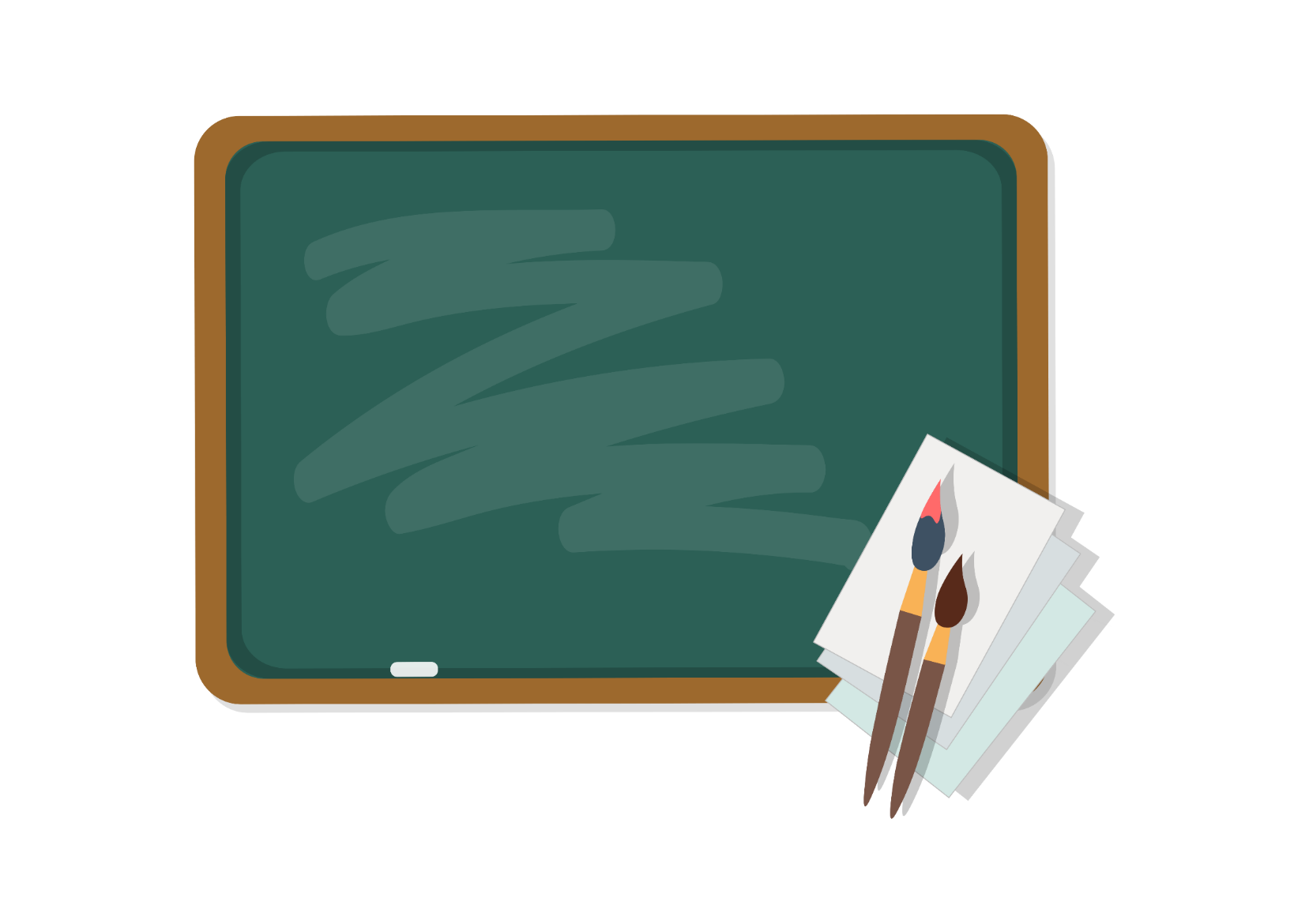 HS ghi chép theo một mẫu bảng tổng hợp vào Sổ tay “năng nhặt chặt bị”
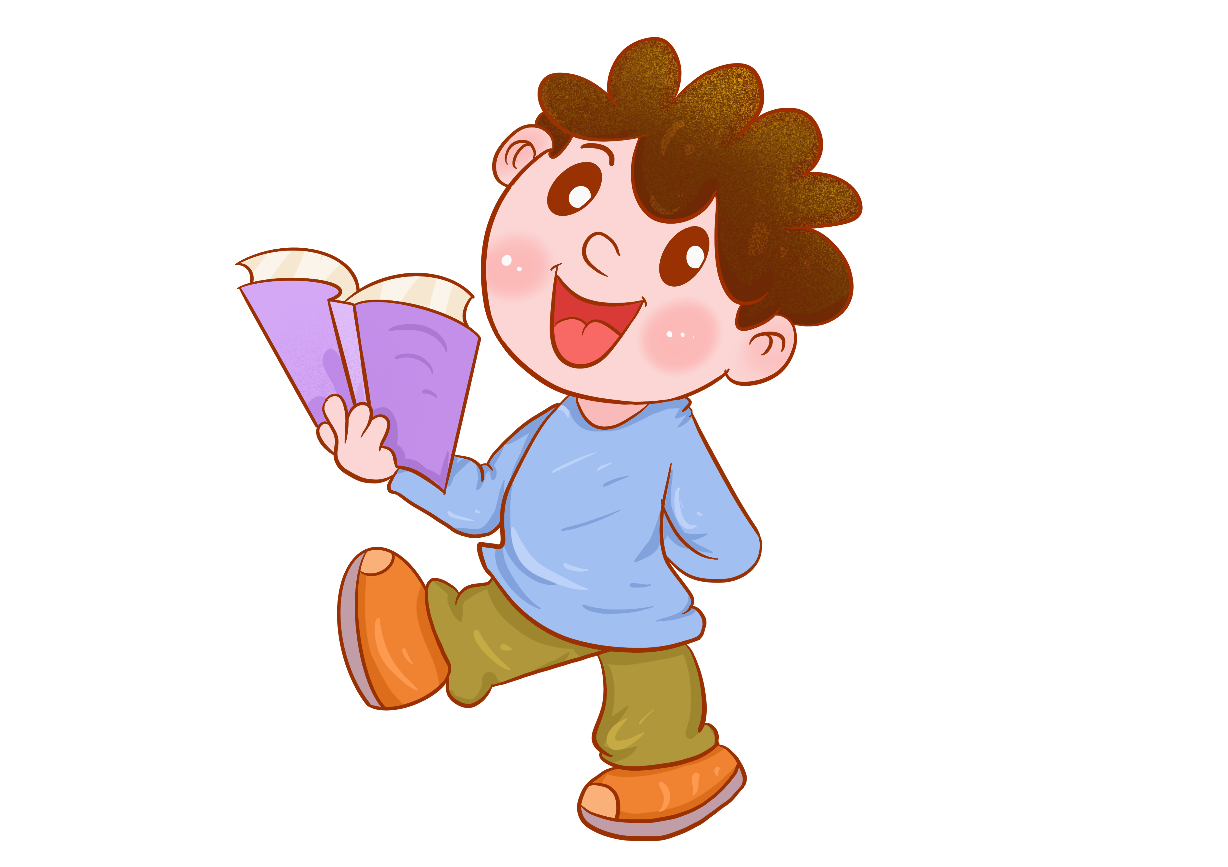 Sổ tay “năng nhặt chặt bị”
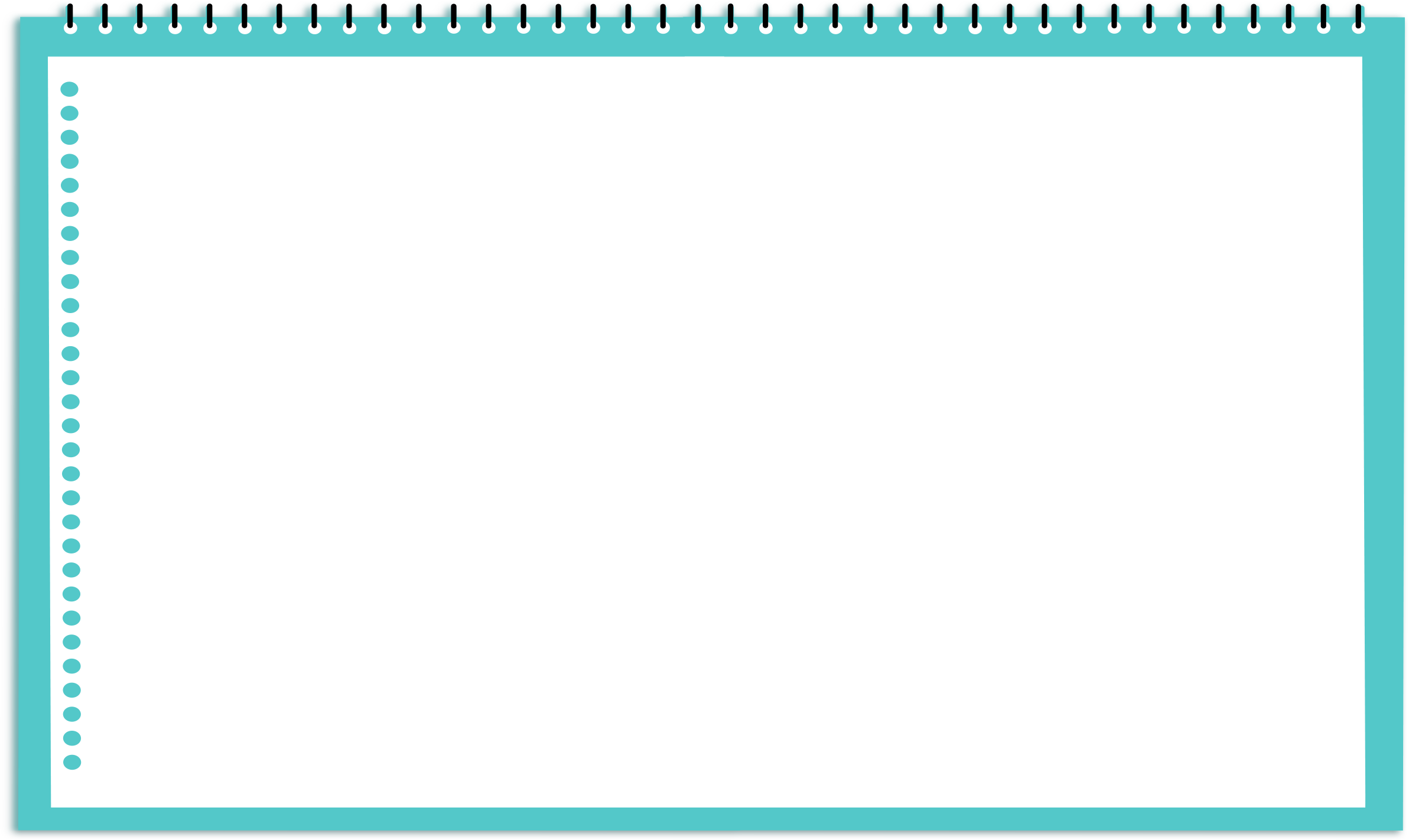 Chúc các em học bài thật tốt!
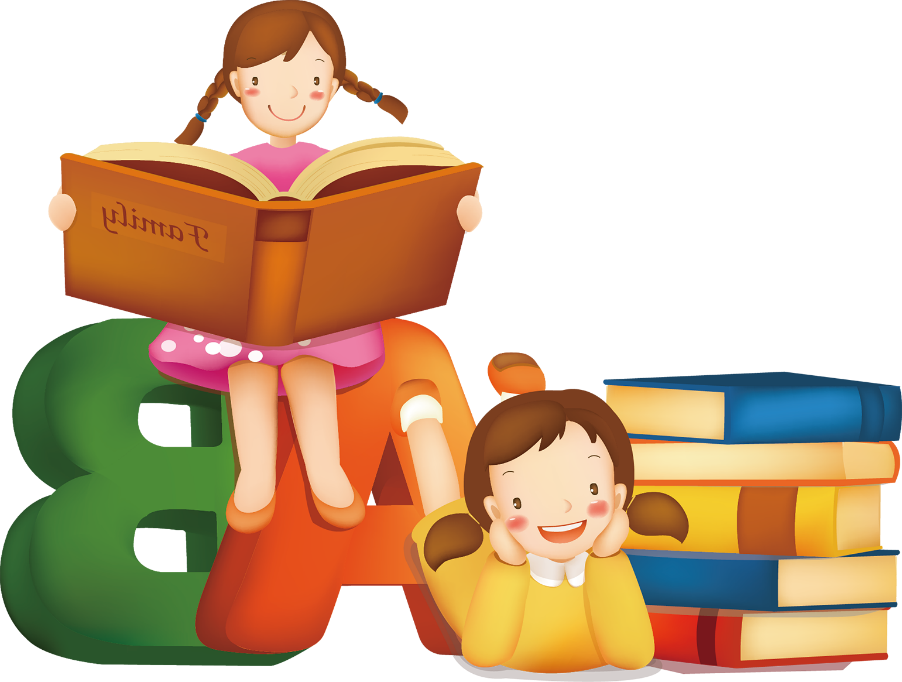 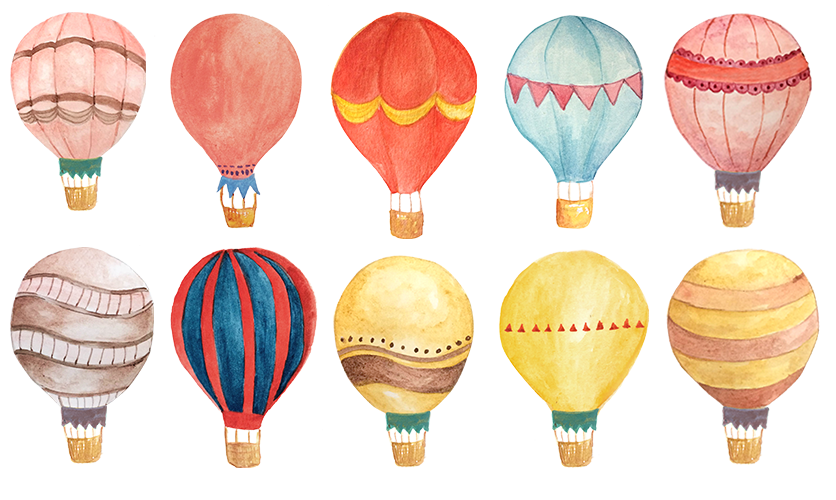 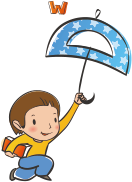 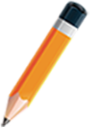 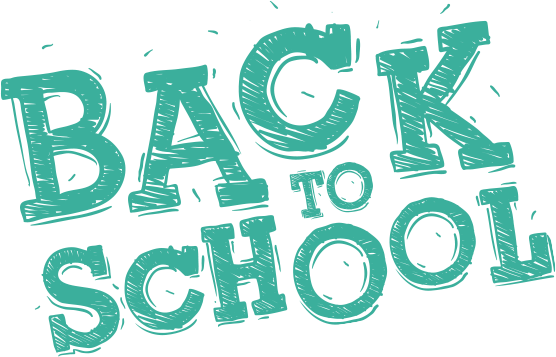